Clustering for crystal bar ECAL
Weizheng Song
2022.4.20
Outline
Motivation
Clustering for crystal bar ECAL
Clustering results
Summary
2
2022/4/19
Clustering for crystal bar ECAL
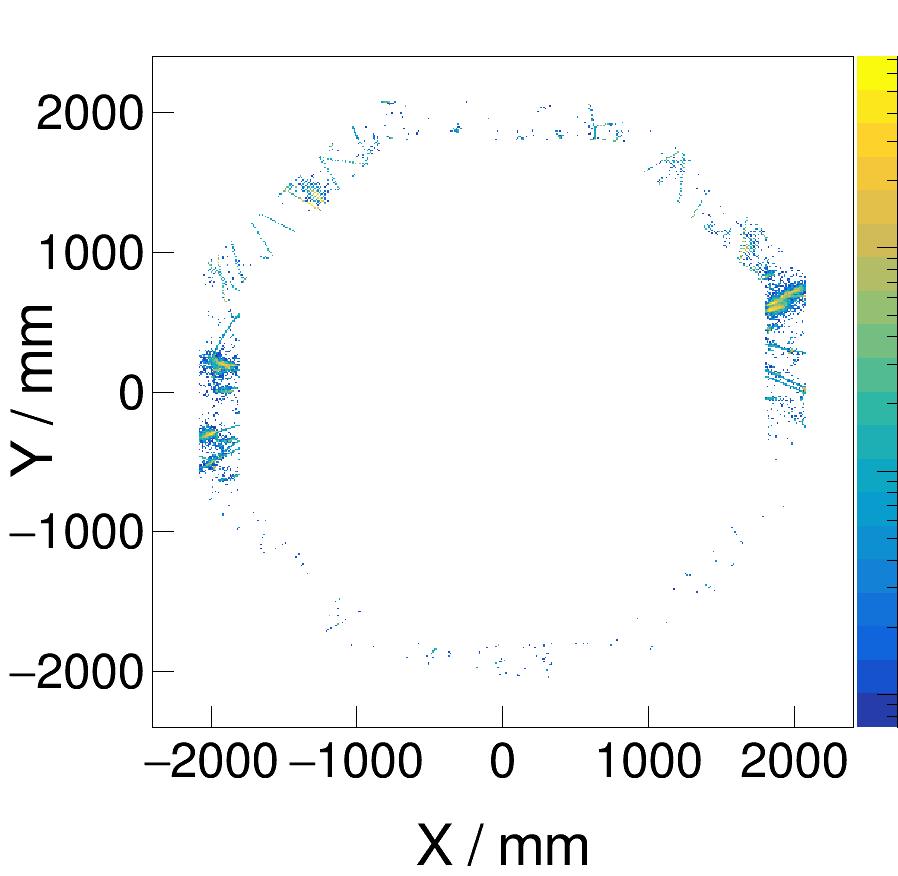 Avoid double counting of energy from same particle
Separate energy deposits from different particles


Clustering: collect hits into clusters 
Seed finding: recognize how many particles
Energy spilitting: associate energy with particles
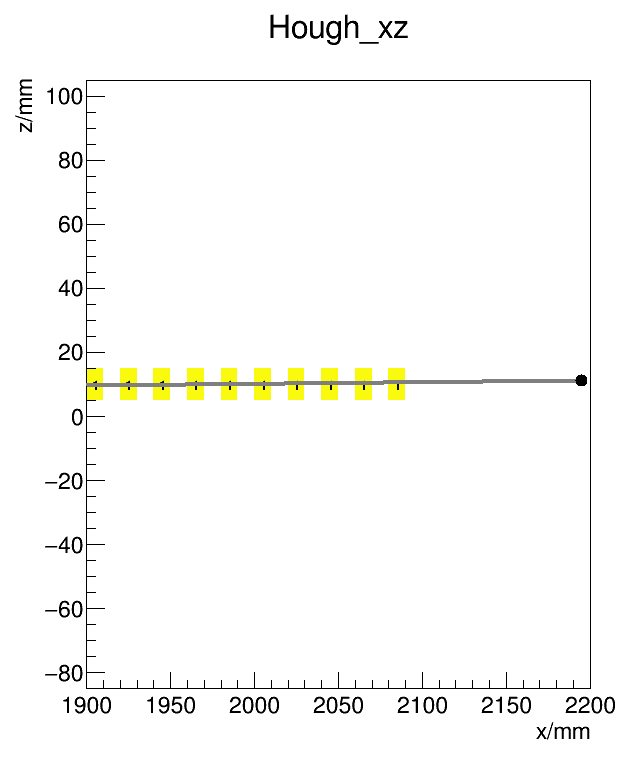 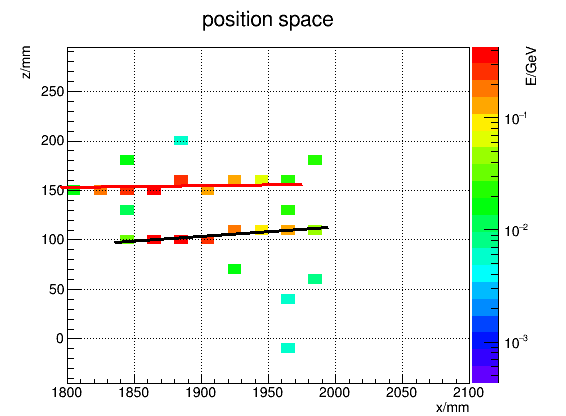 3
2022/4/19
How to define and collect a cluster
Hits         1D clusters          2D clusters         3D clusters
2D cluster
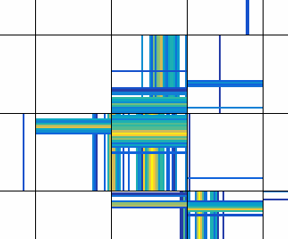 hit
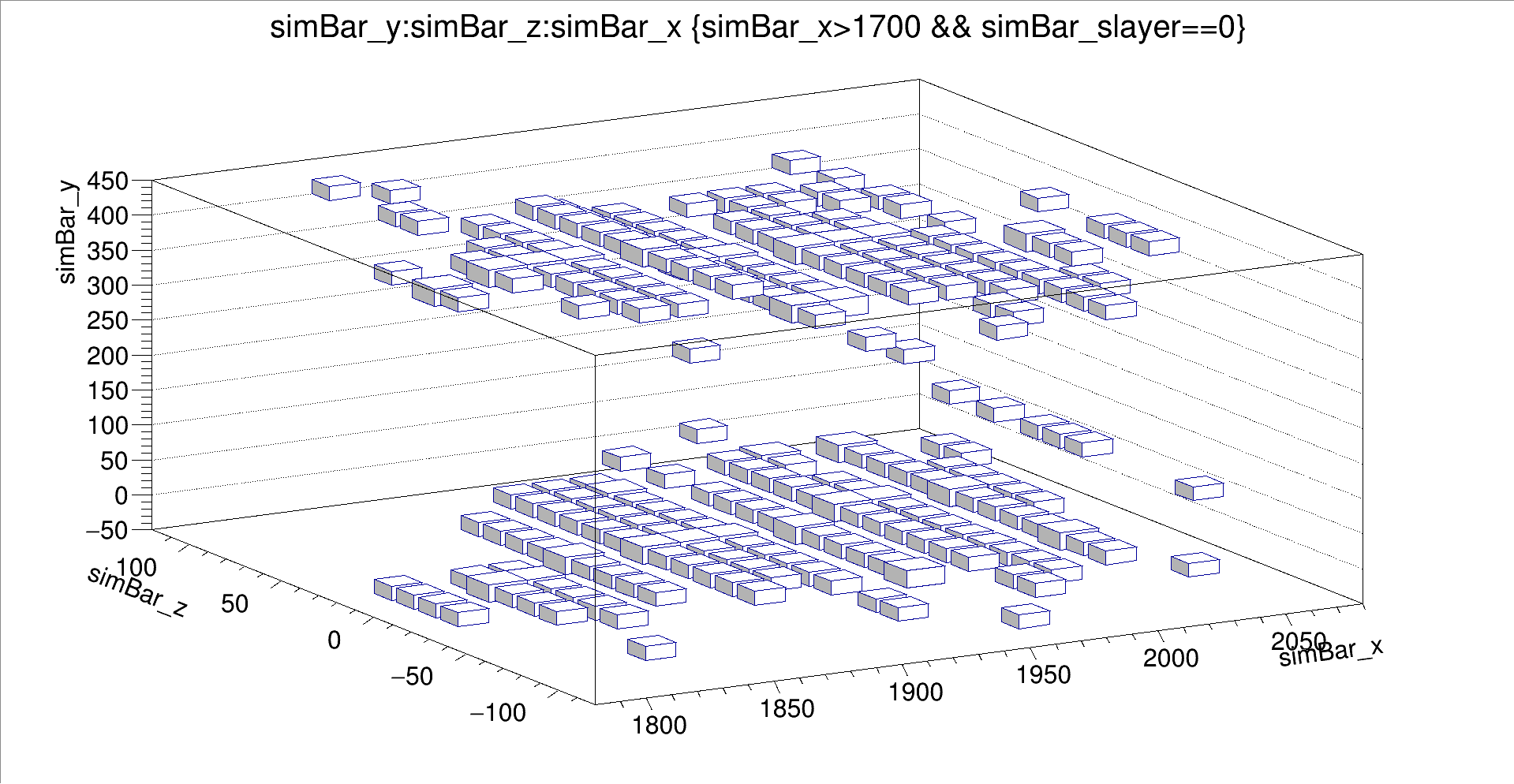 1D cluster
3D cluster
4
2022/4/19
Physics results after clustering (3D clusters)
1
5
2022/4/19
Number of clusters
Energy and cone angle (bars, tower, layer)
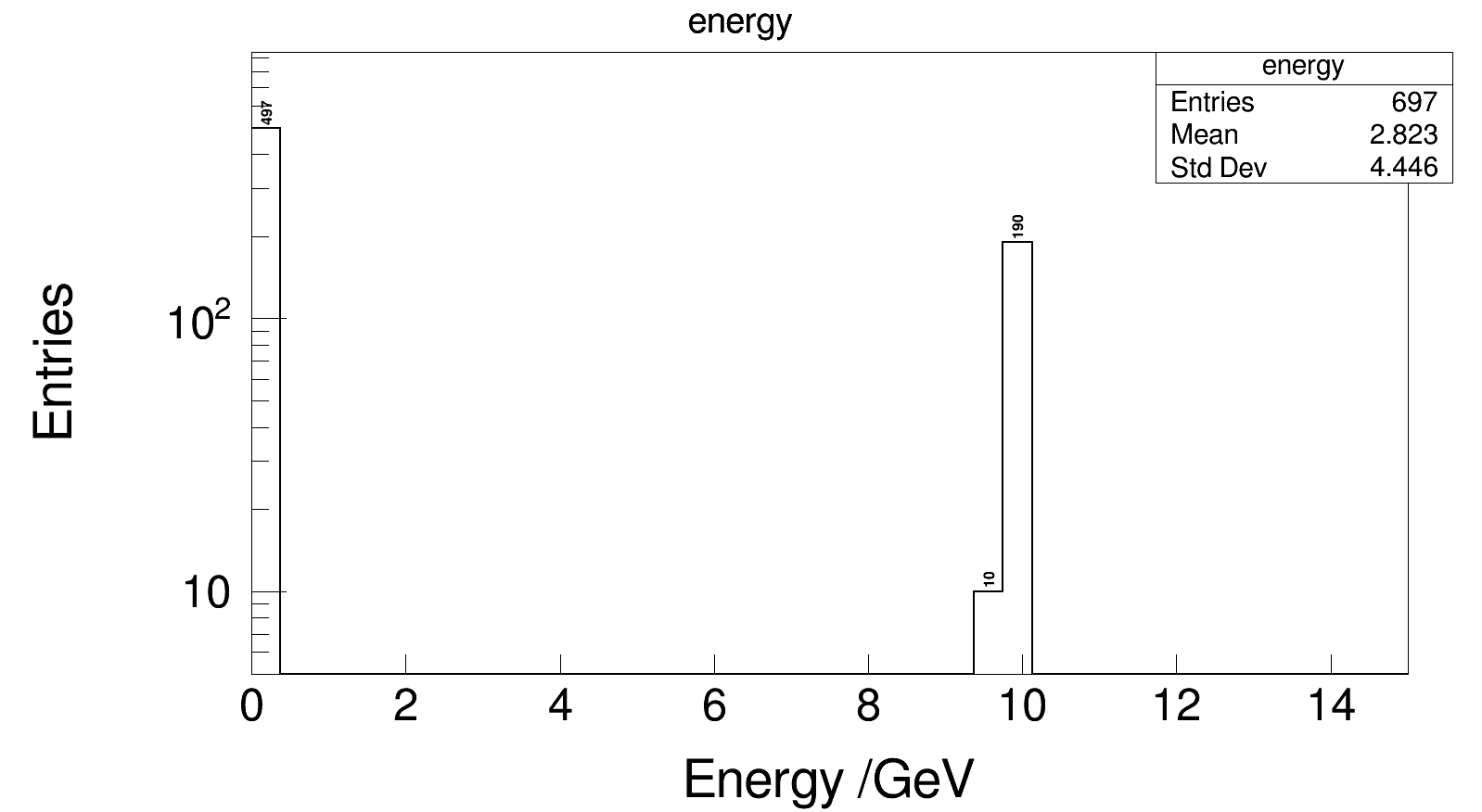 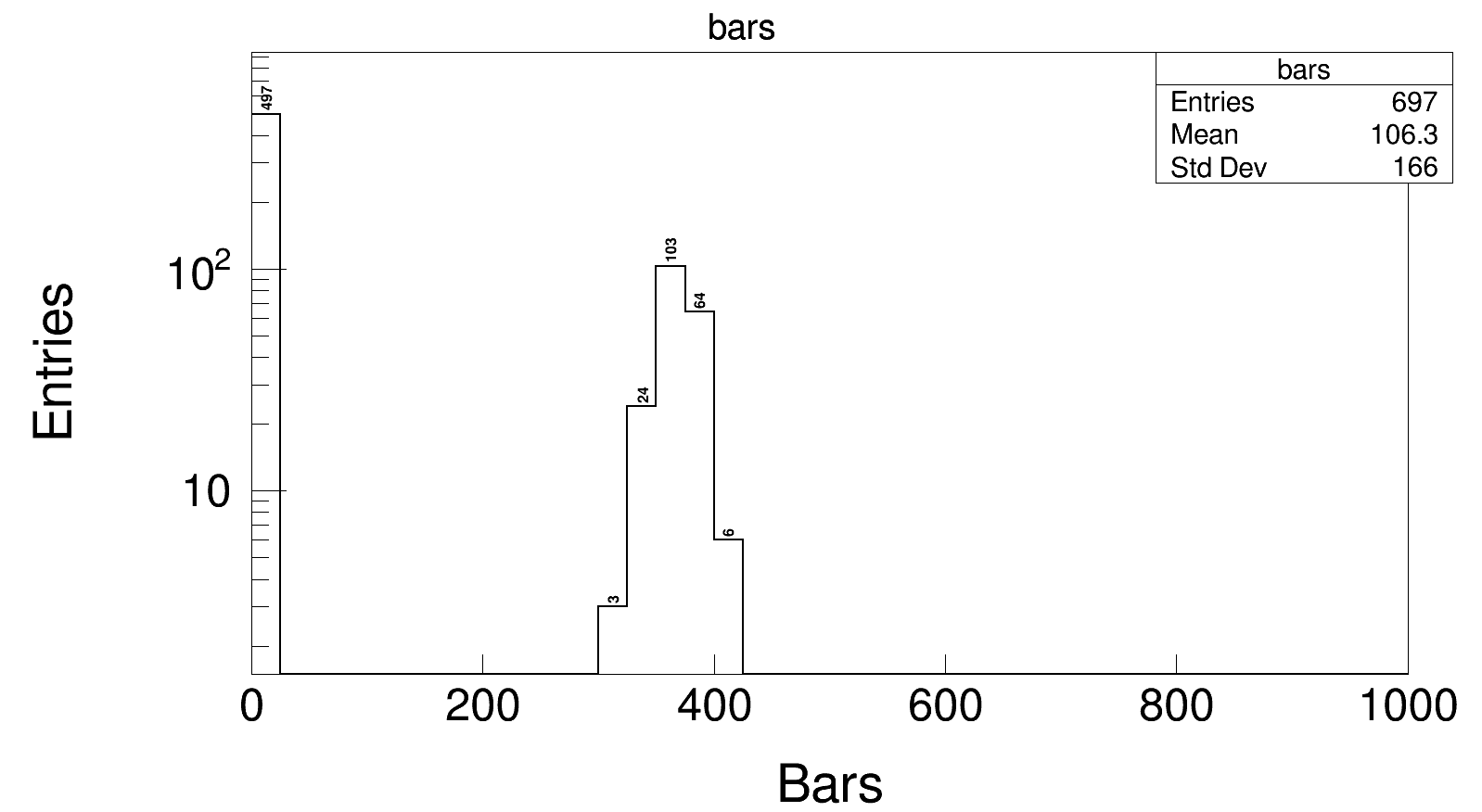 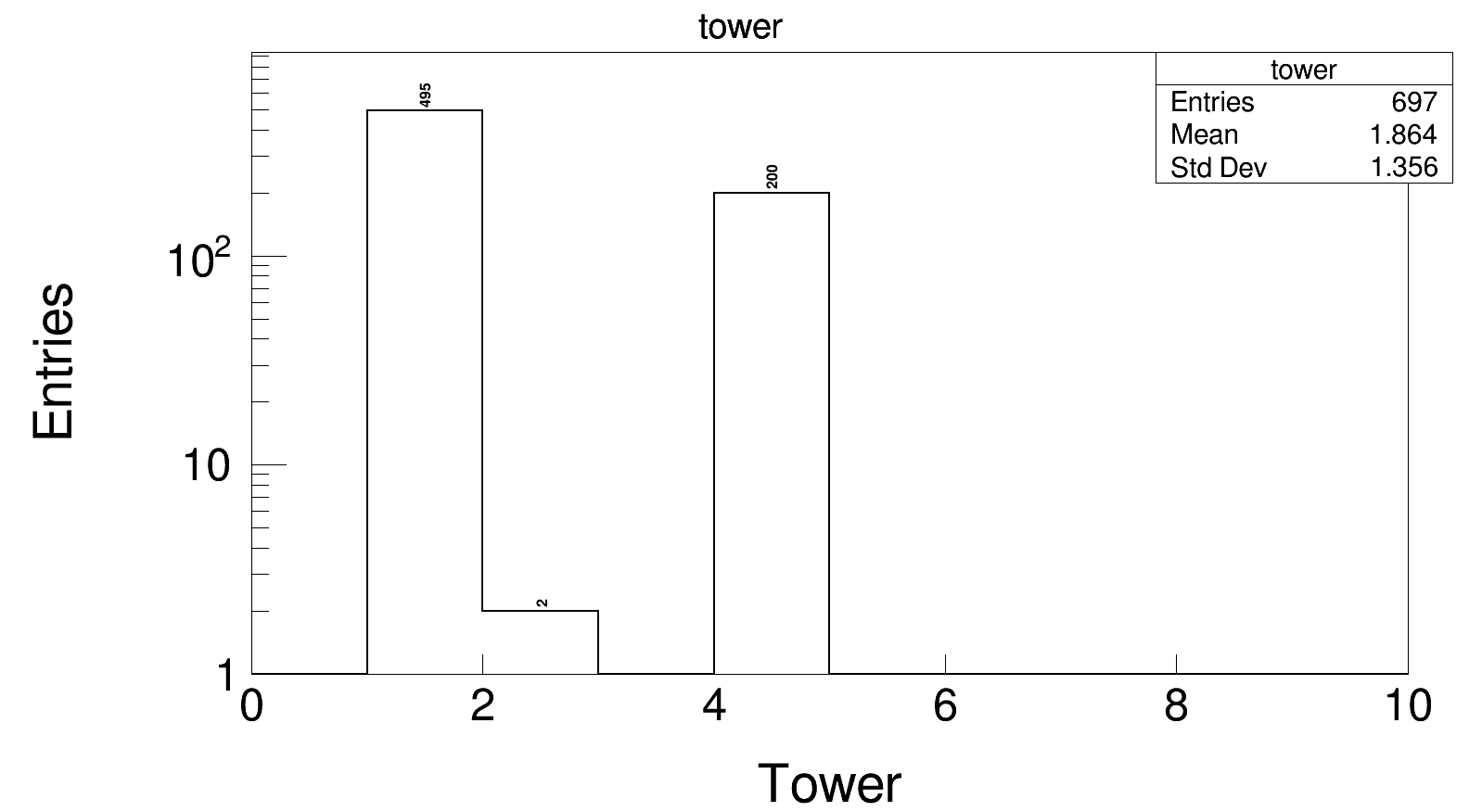 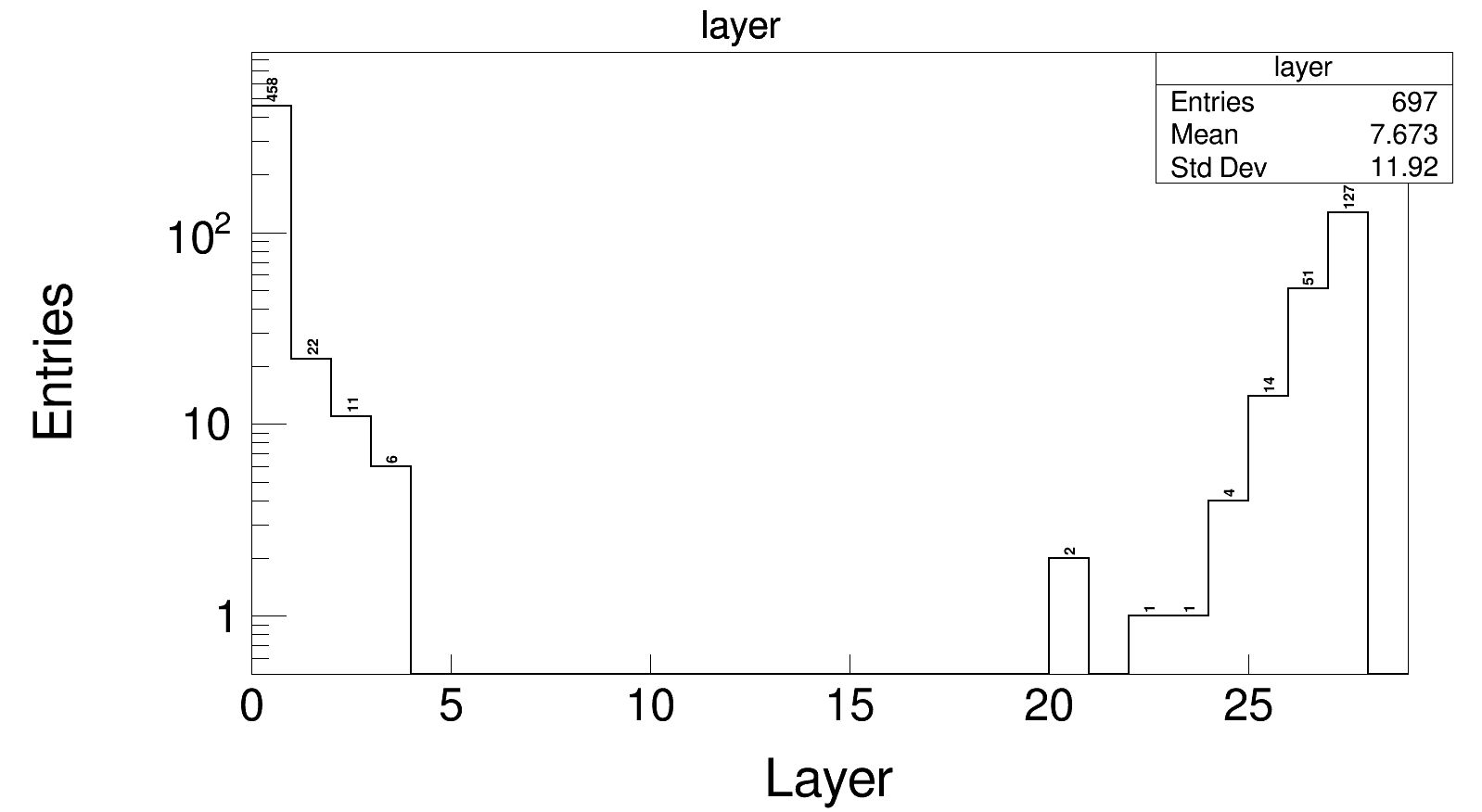 v
6
2022/4/19
Number of clusters: ratio of “good 3D clusters”
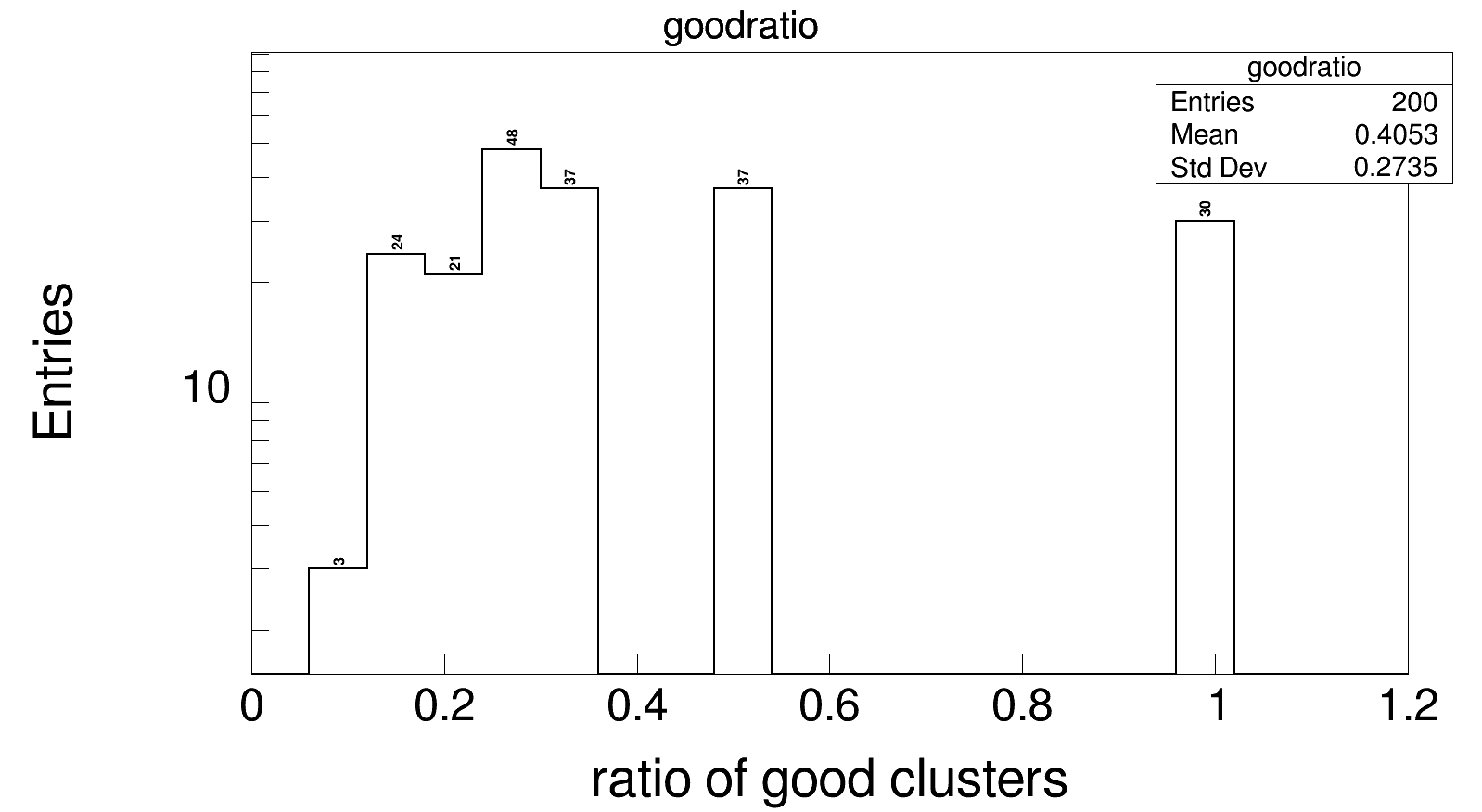 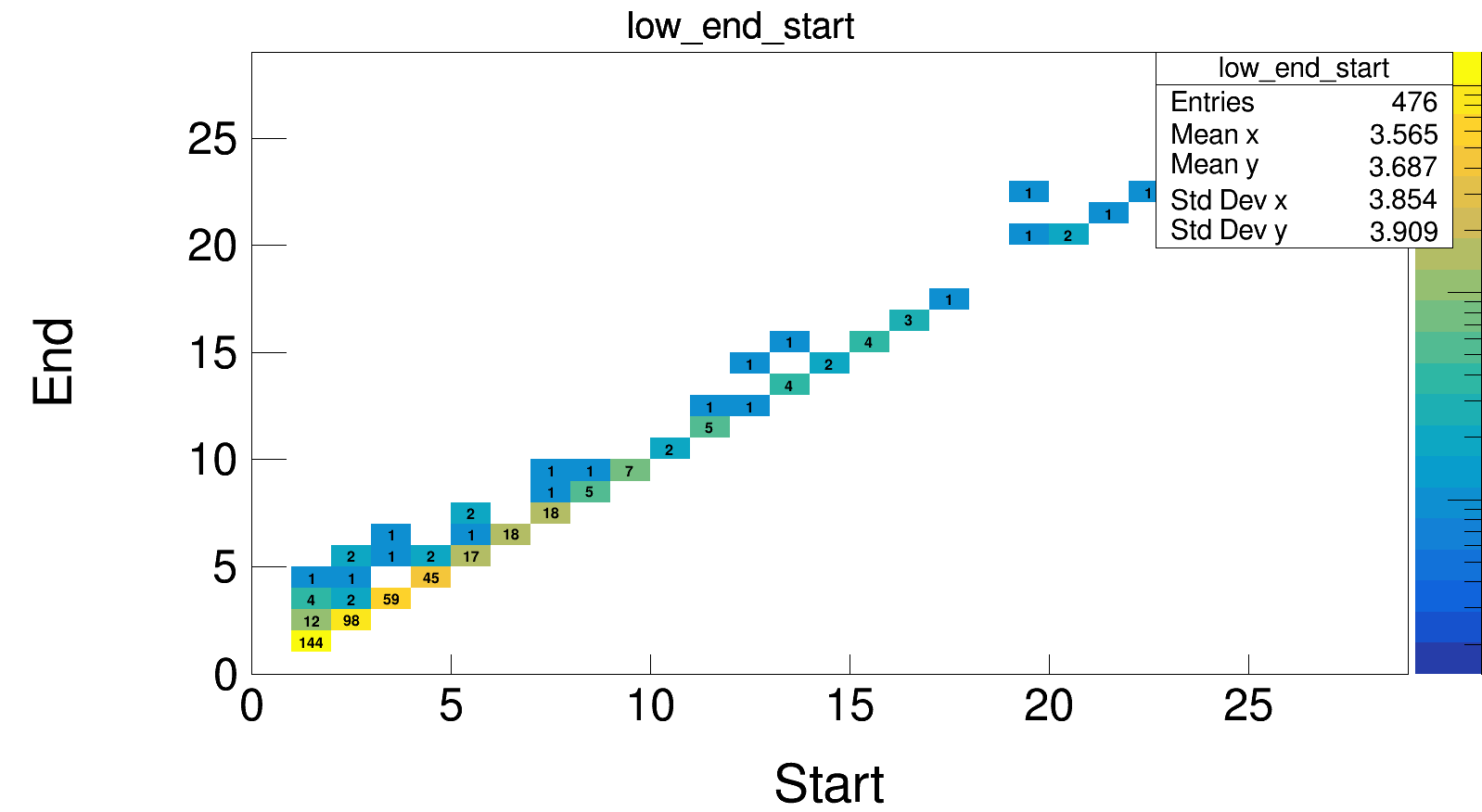 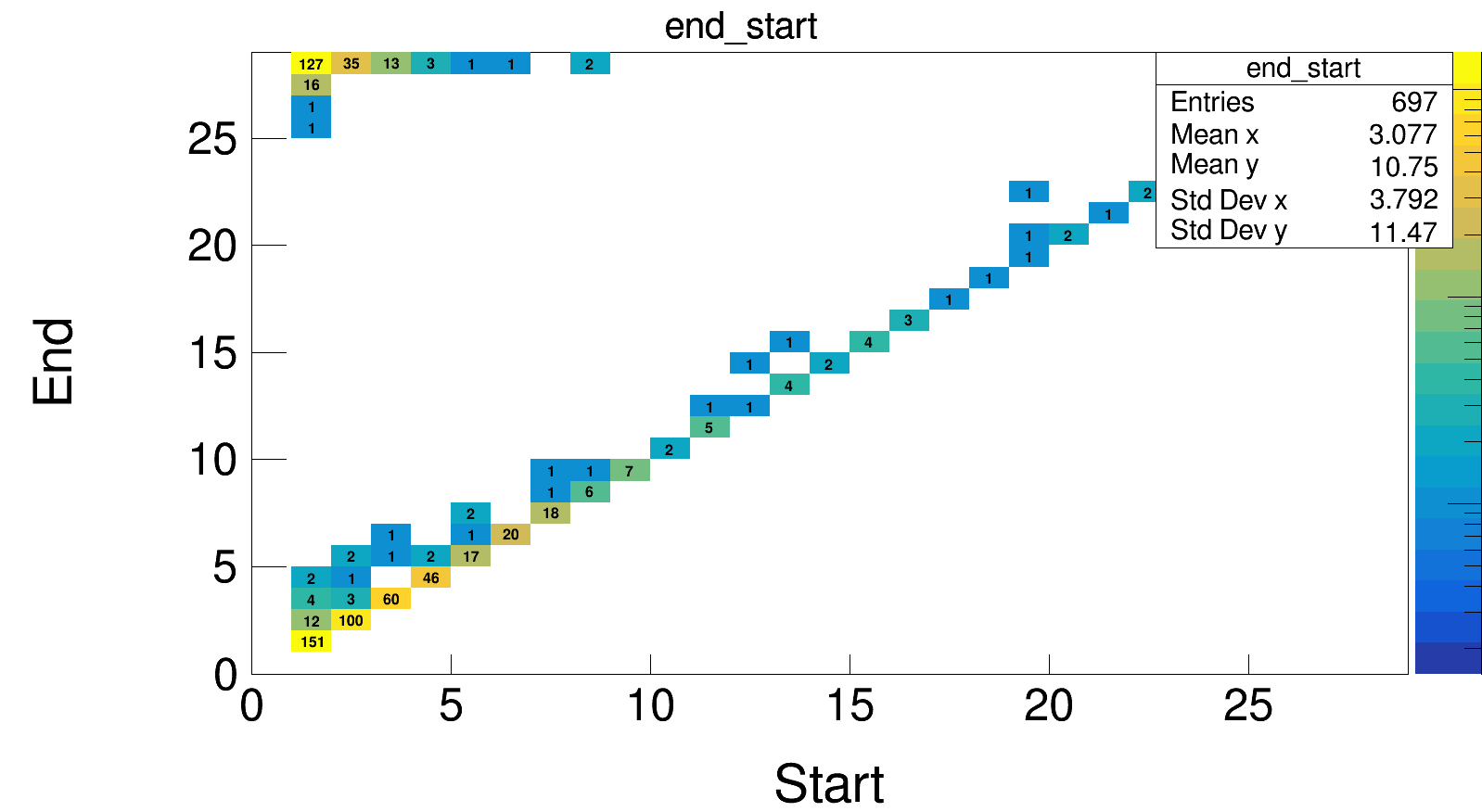 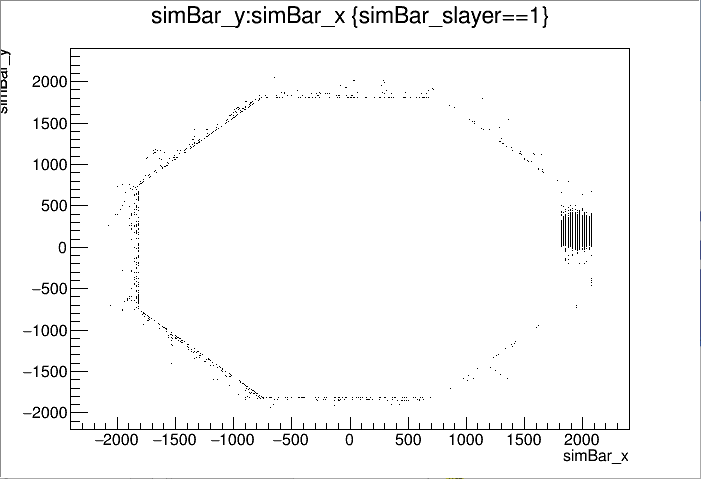 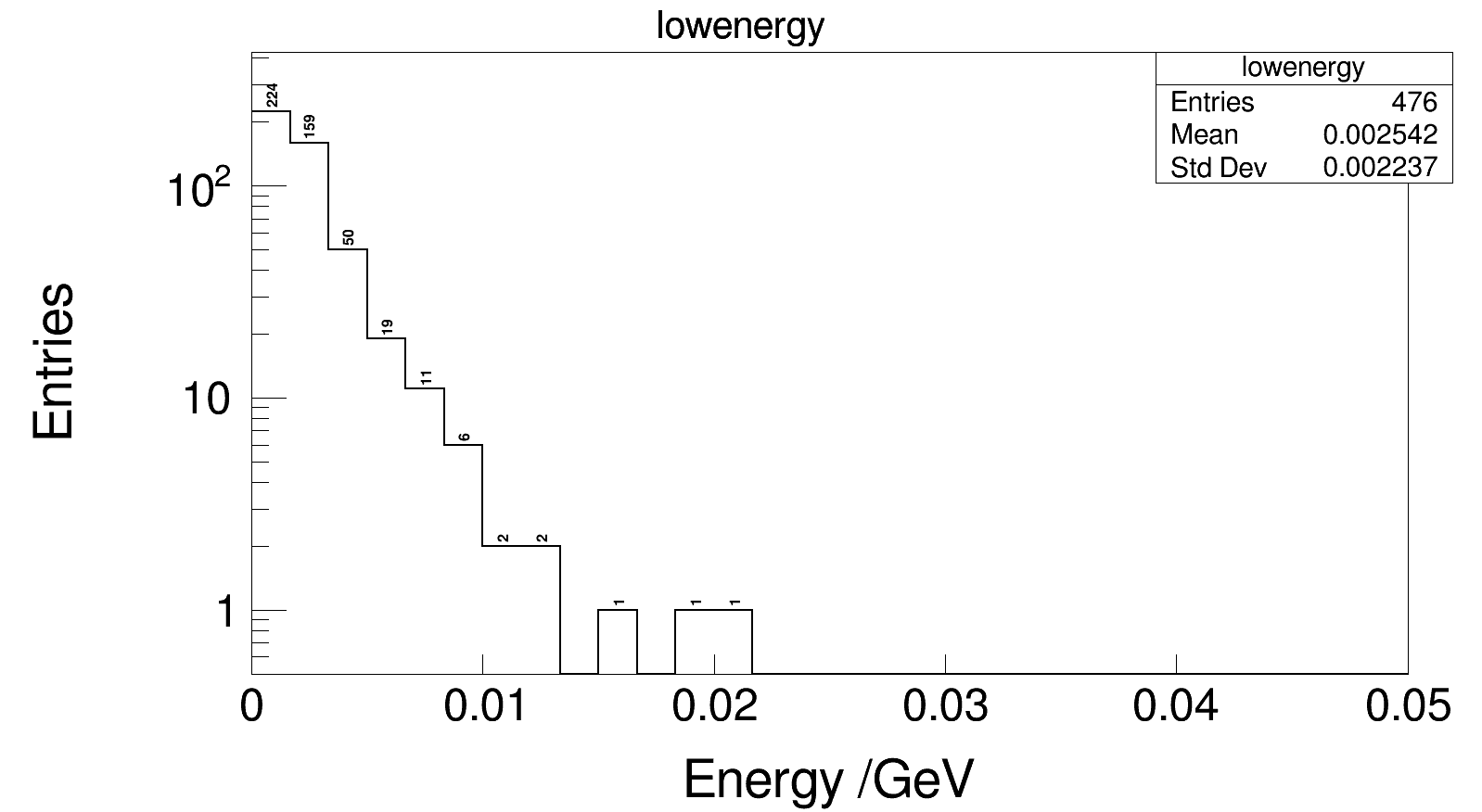 7
2022/4/19
Sum of energy: truth  digitization  clustering
Fit with novosibirsk function
10MeV
1MeV
0.1MeV
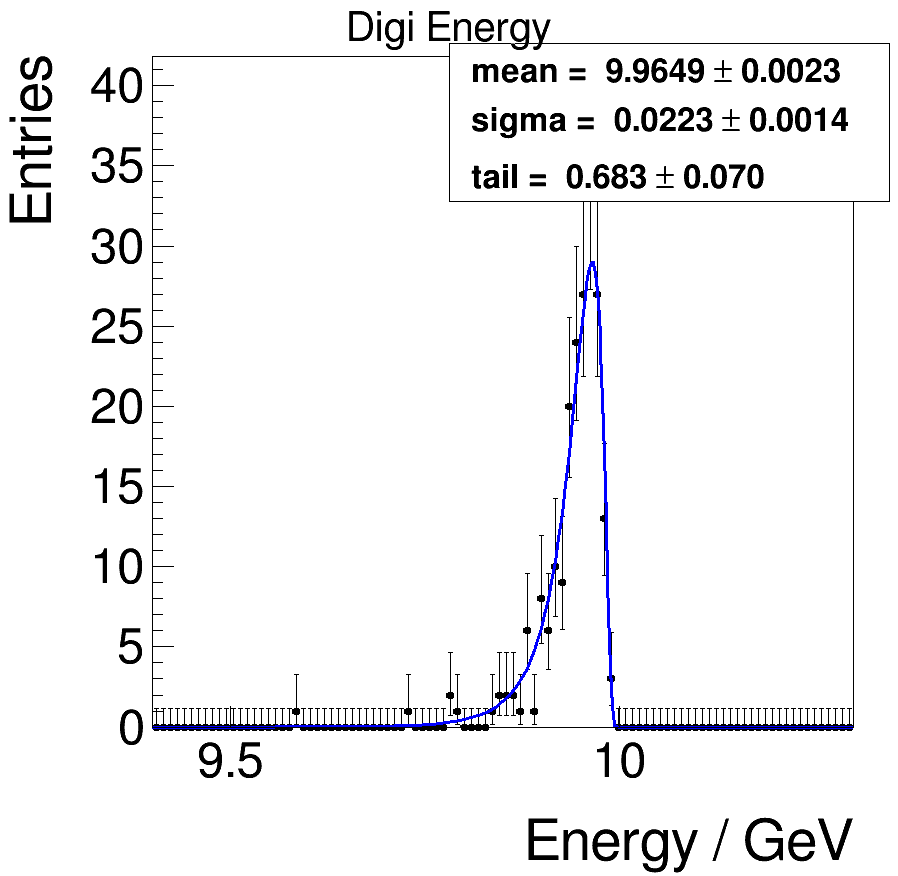 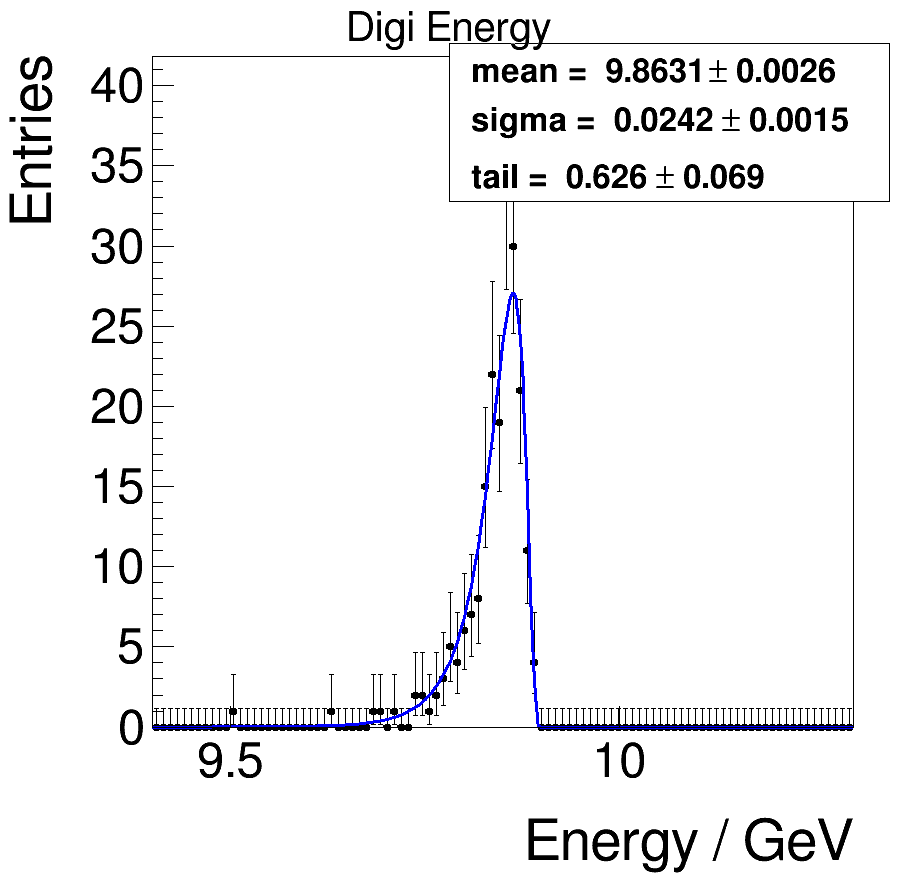 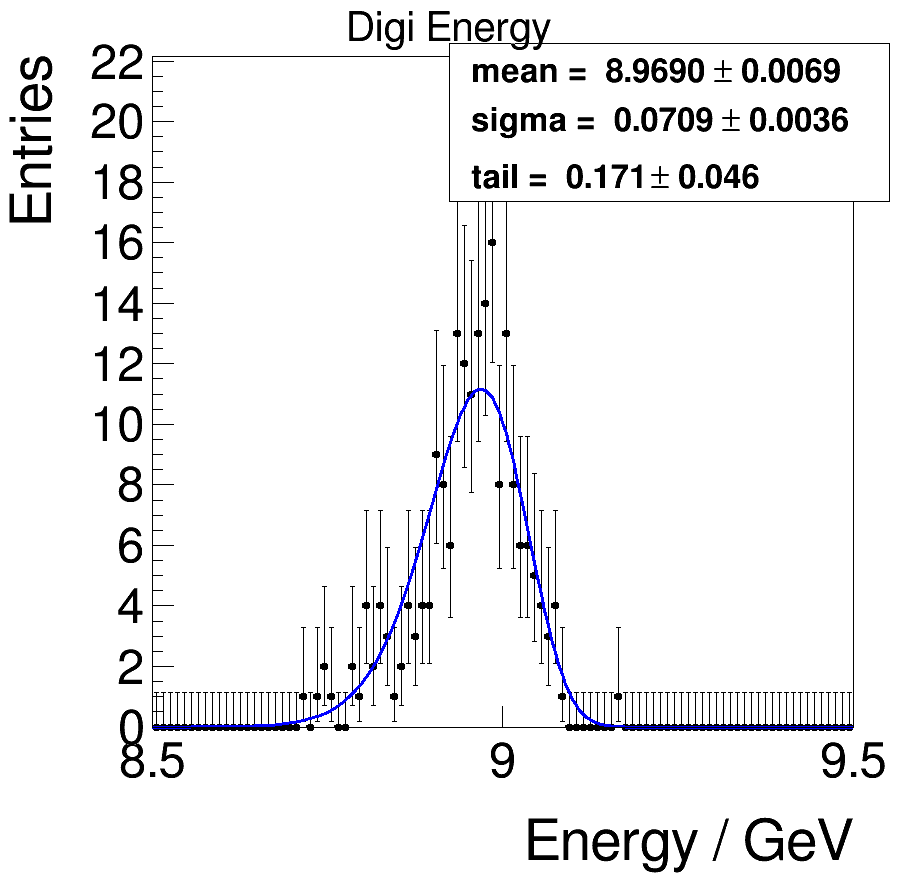 mean = 8.9690 ± 0.0069
sigma = 0.0709 ±0.0036
mean = 9.9649 ± 0.0023
sigma = 0.0223 ±0.0014
mean = 9.8631 ± 0.0026
sigma = 0.0242 ±0.0015
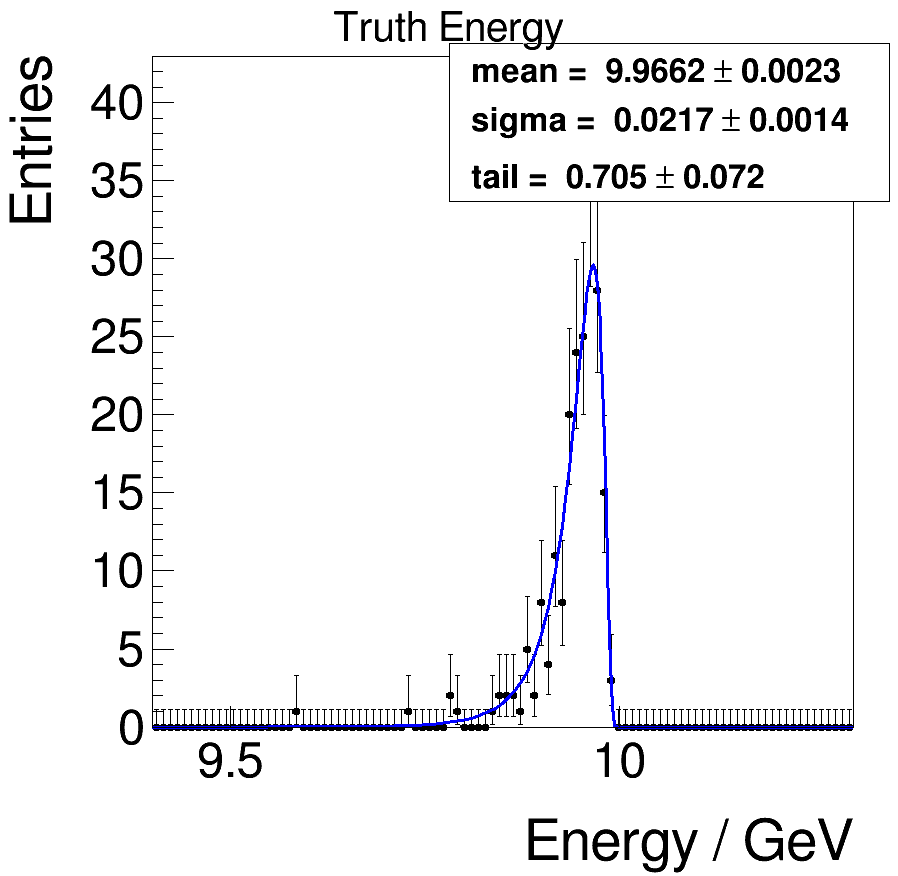 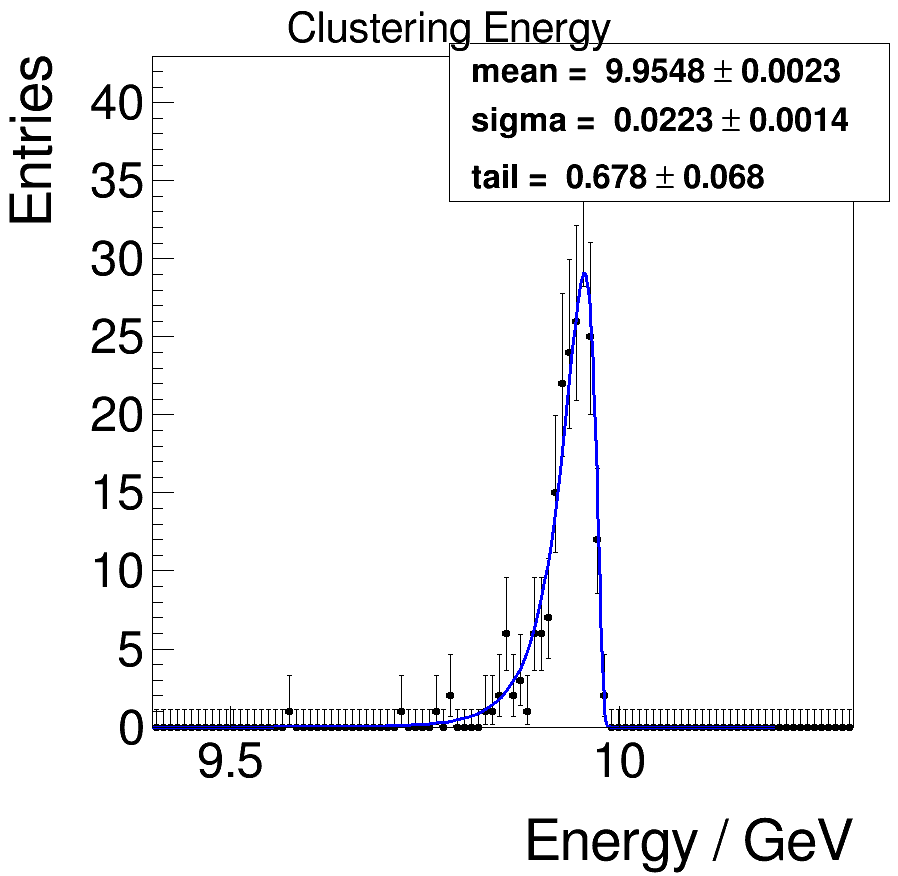 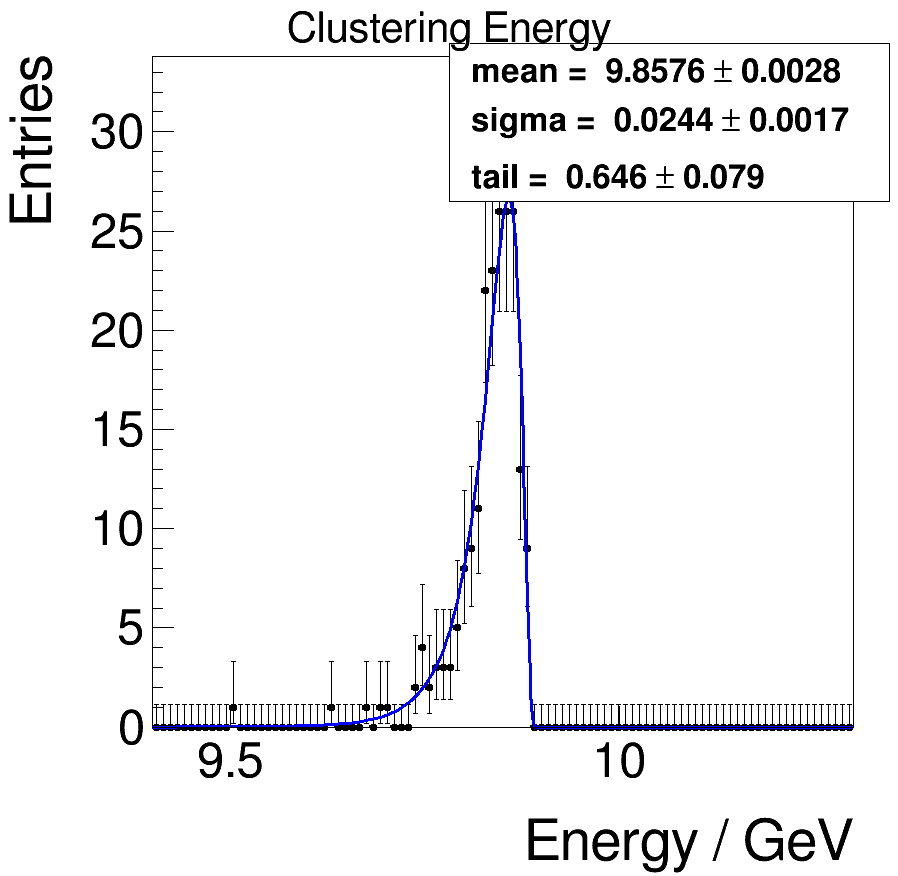 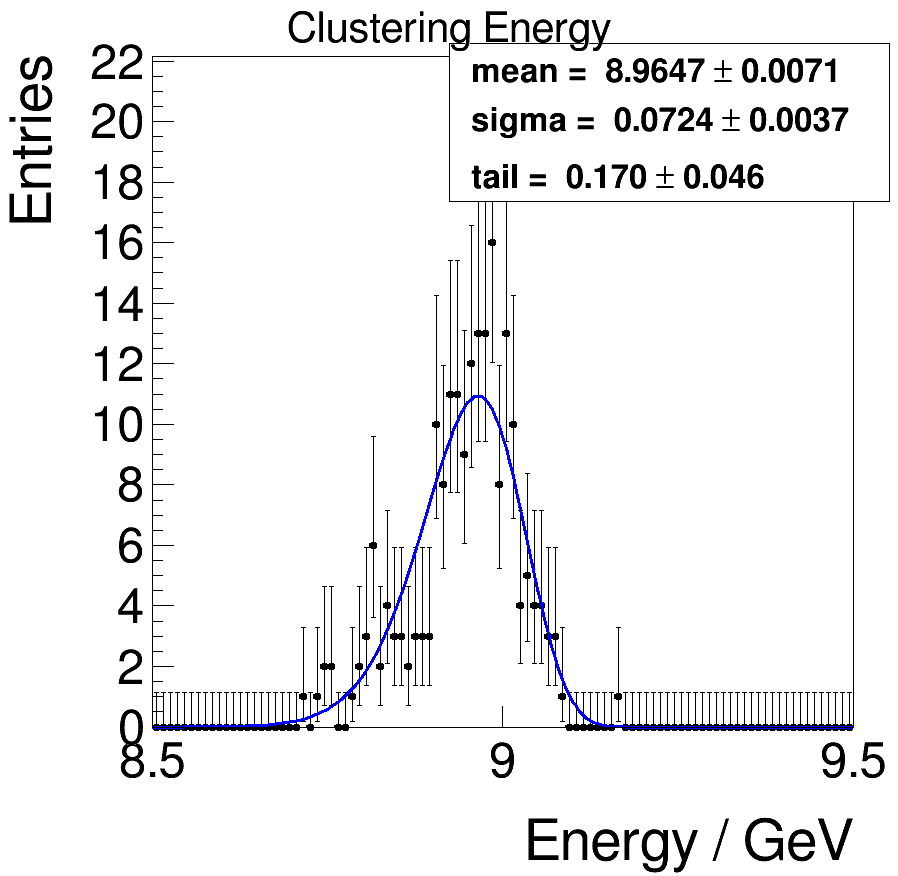 mean = 8. 9647± 0.0071
sigma = 0.0724 ±0.0037
mean = 9.9548 ± 0.0023
sigma = 0.0223 ±0.0014
mean = 9.8576 ± 0.0028
sigma = 0.0244 ±0.0017
8
2022/4/19
Transverse and longitudinal development
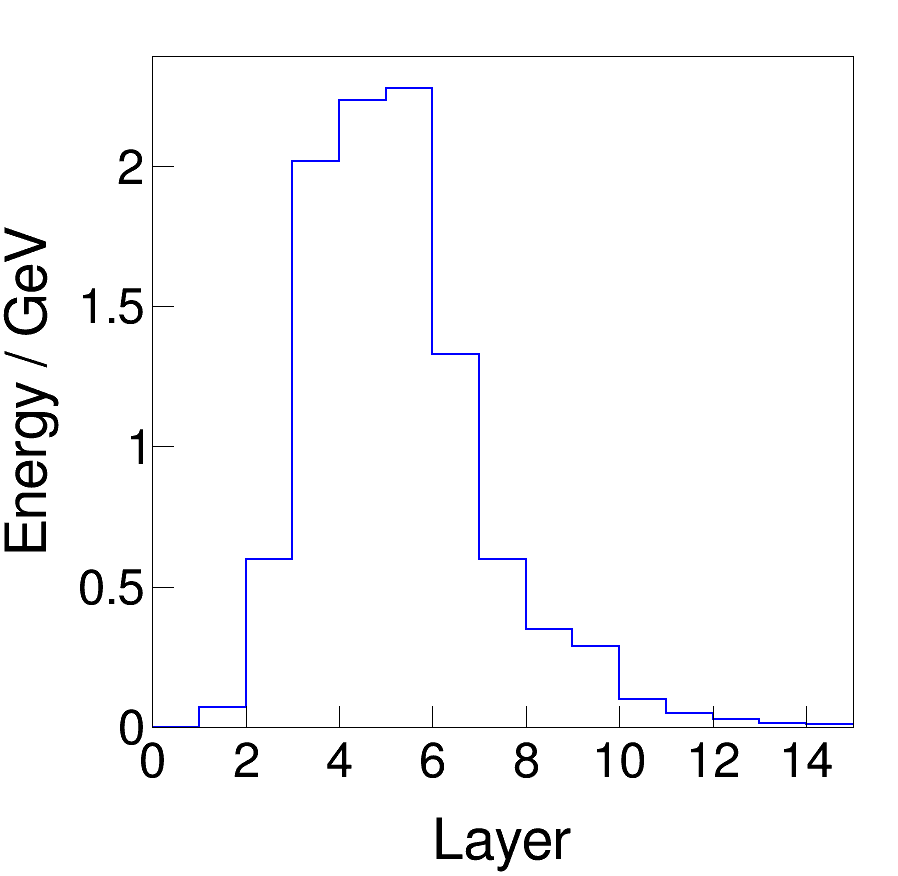 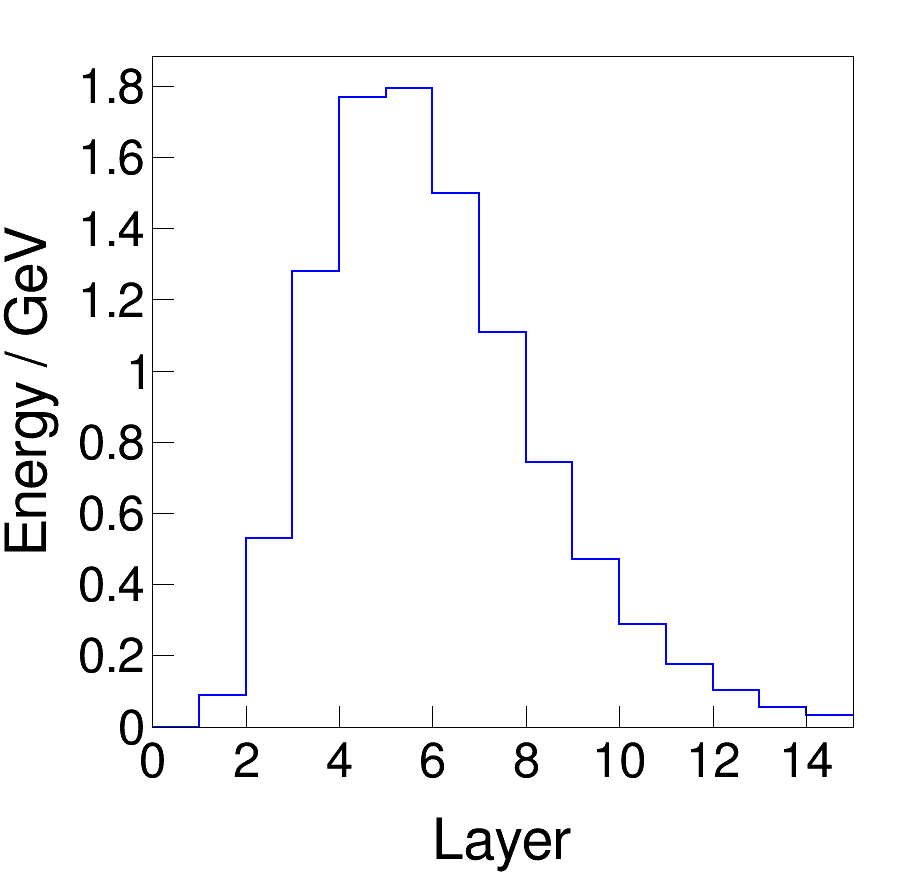 single gamma
200 single gamma
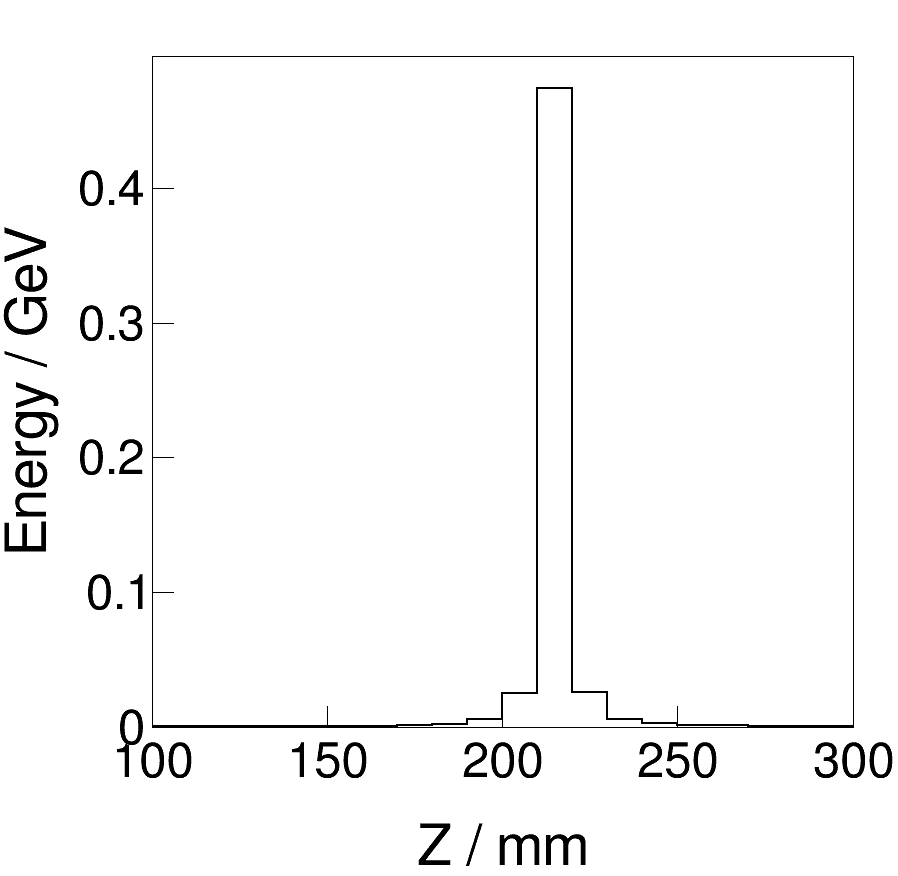 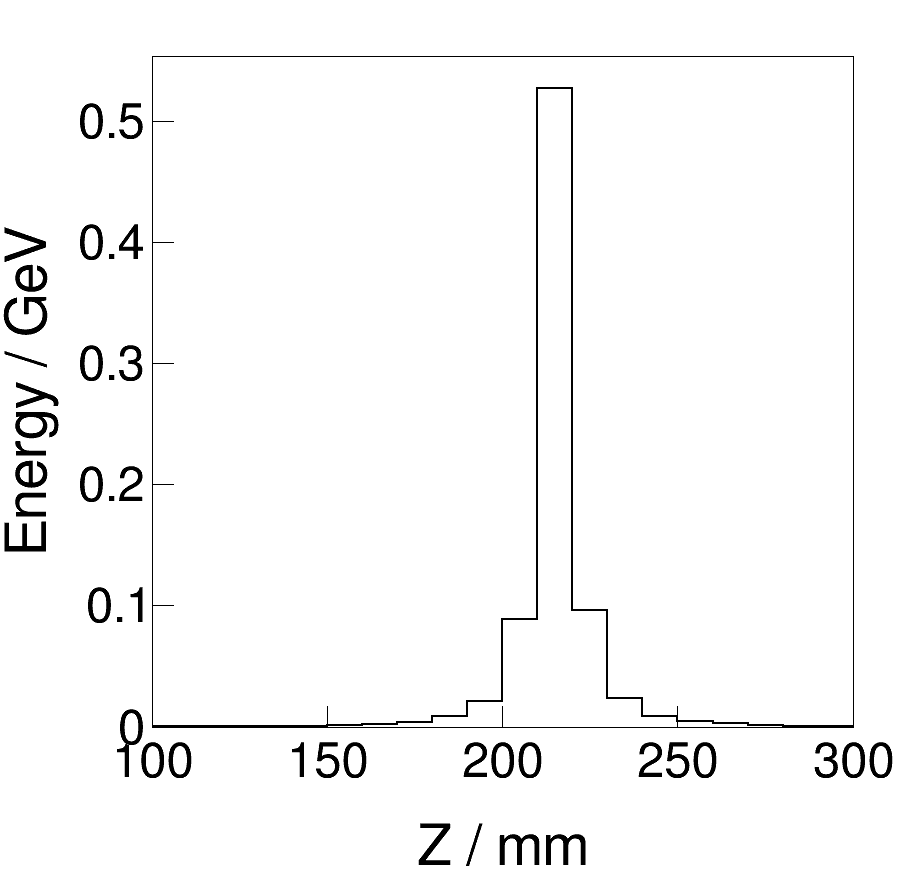 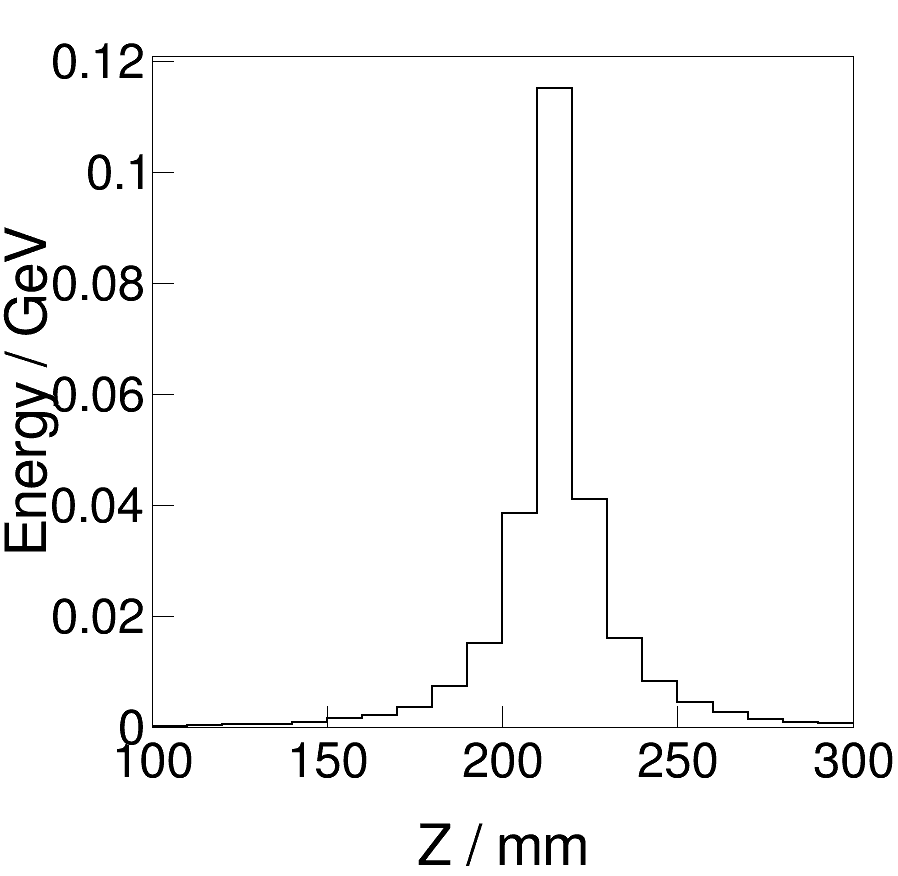 3 layer
6 layer
9 layer
9
2022/4/19
Physics results after clustering
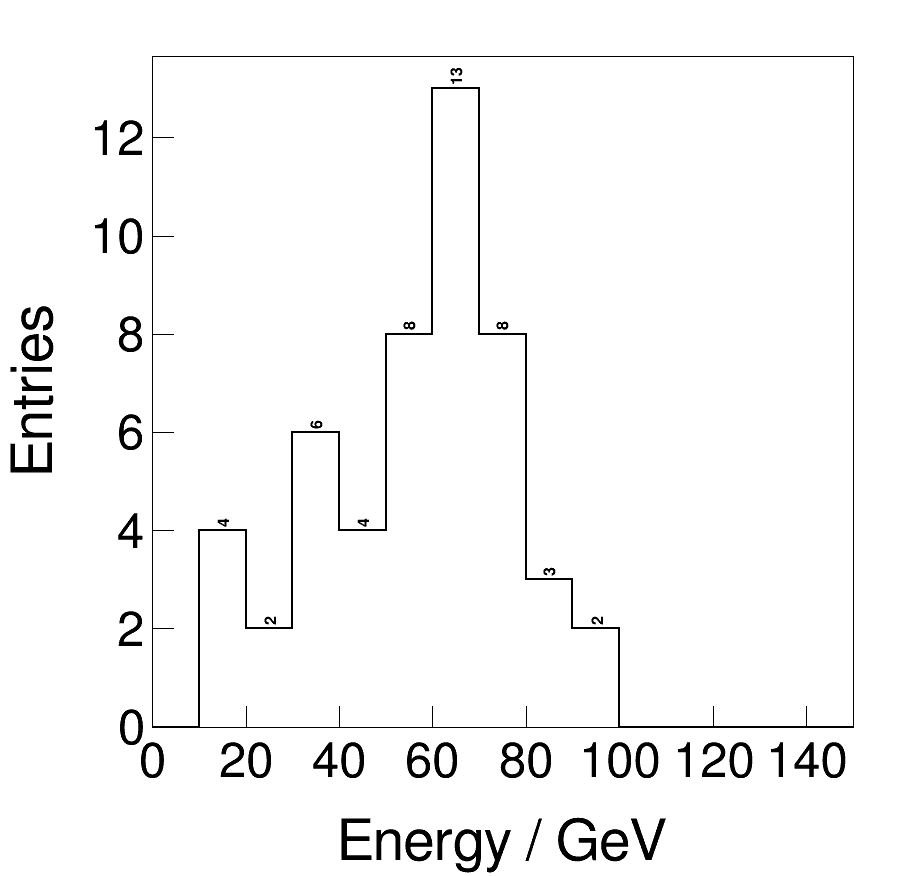 mean = 56.39 GeV
10
2022/4/19
Number of hits
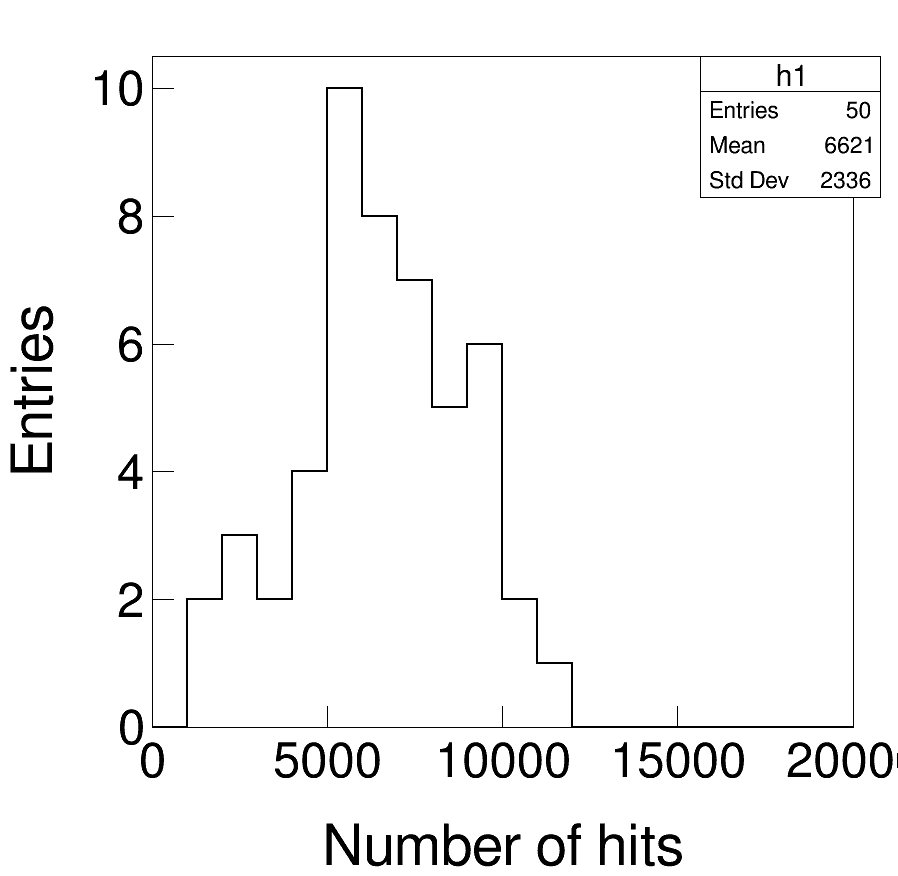 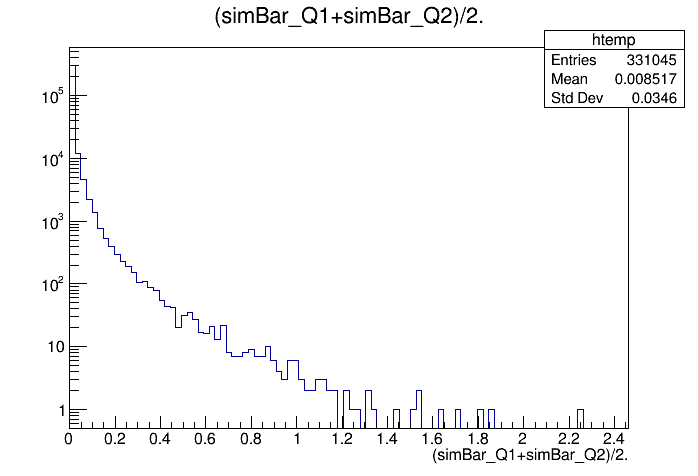 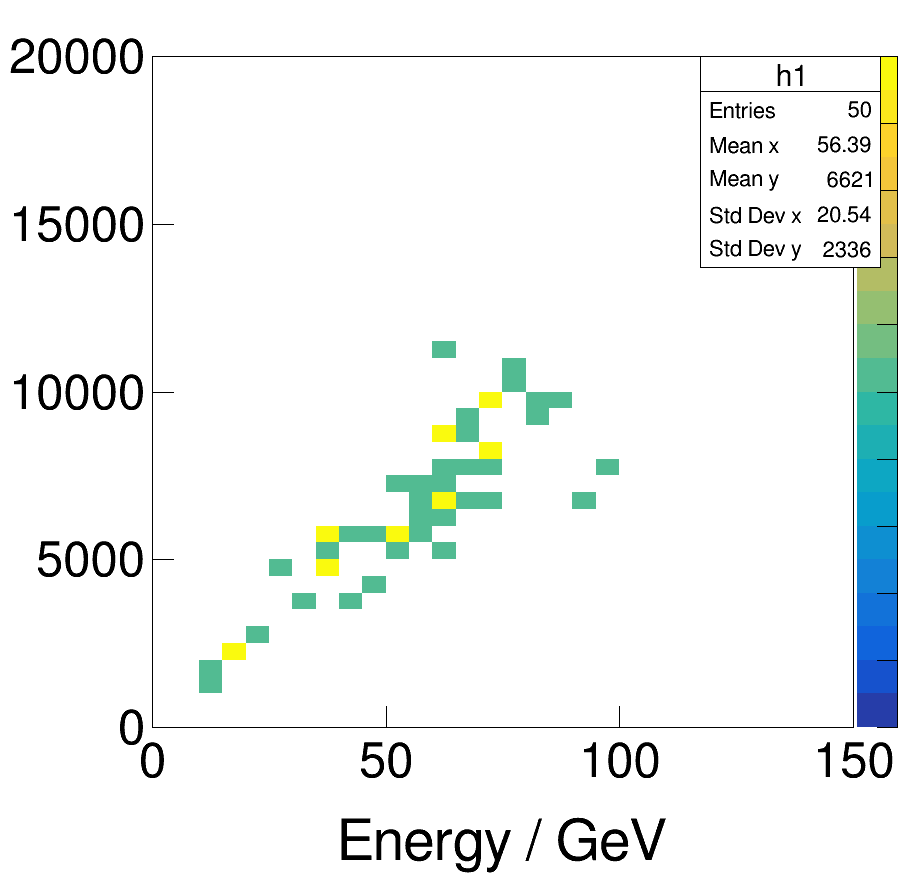 mean = 8.5MeV
maxima = 2.25GeV
Barrel ECAL: ~400k crystals
Mean: 6621, ~1.7%
11
2022/4/19
Number of clusters
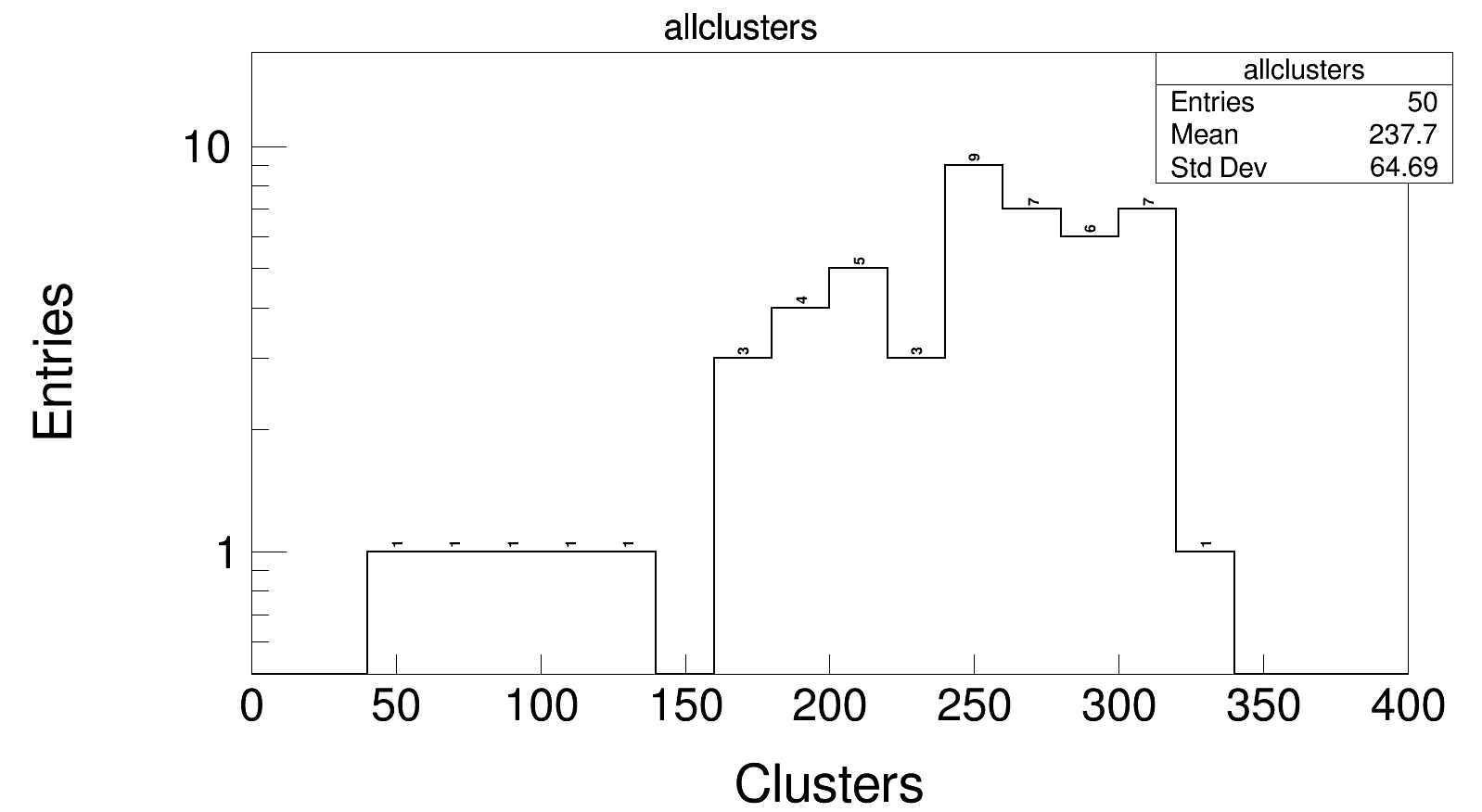 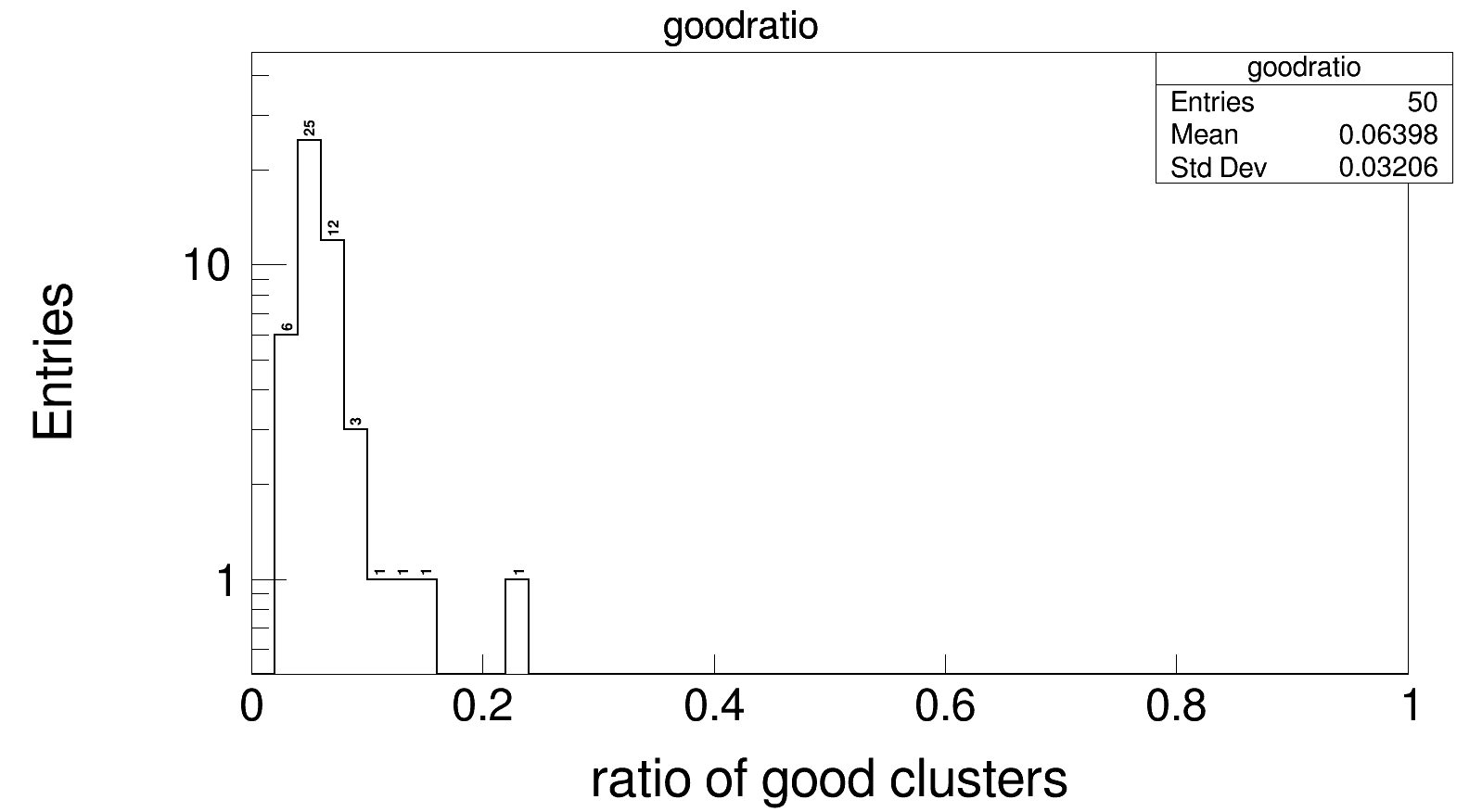 energy >= 0.14 GeV
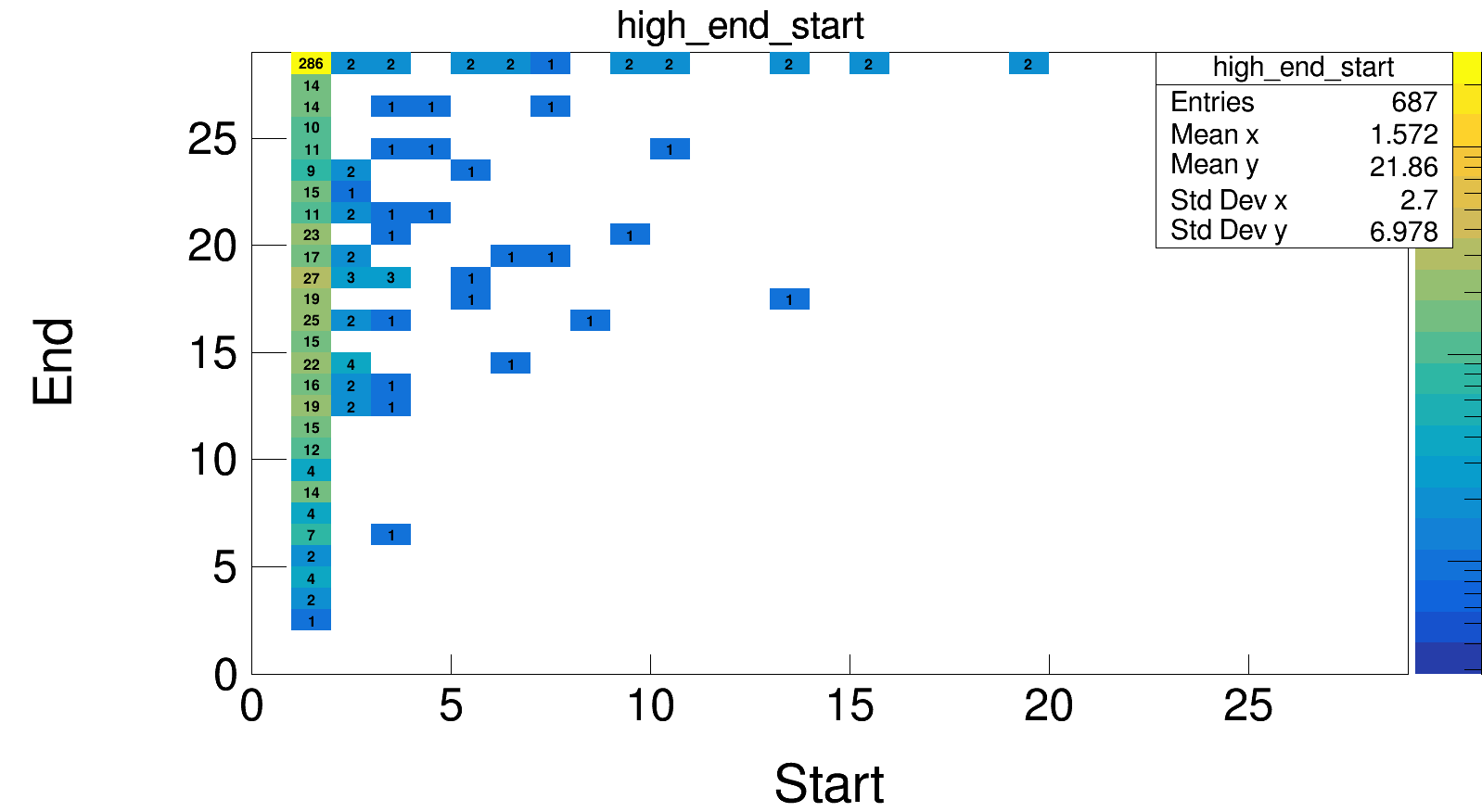 12
2022/4/19
Energy and position information
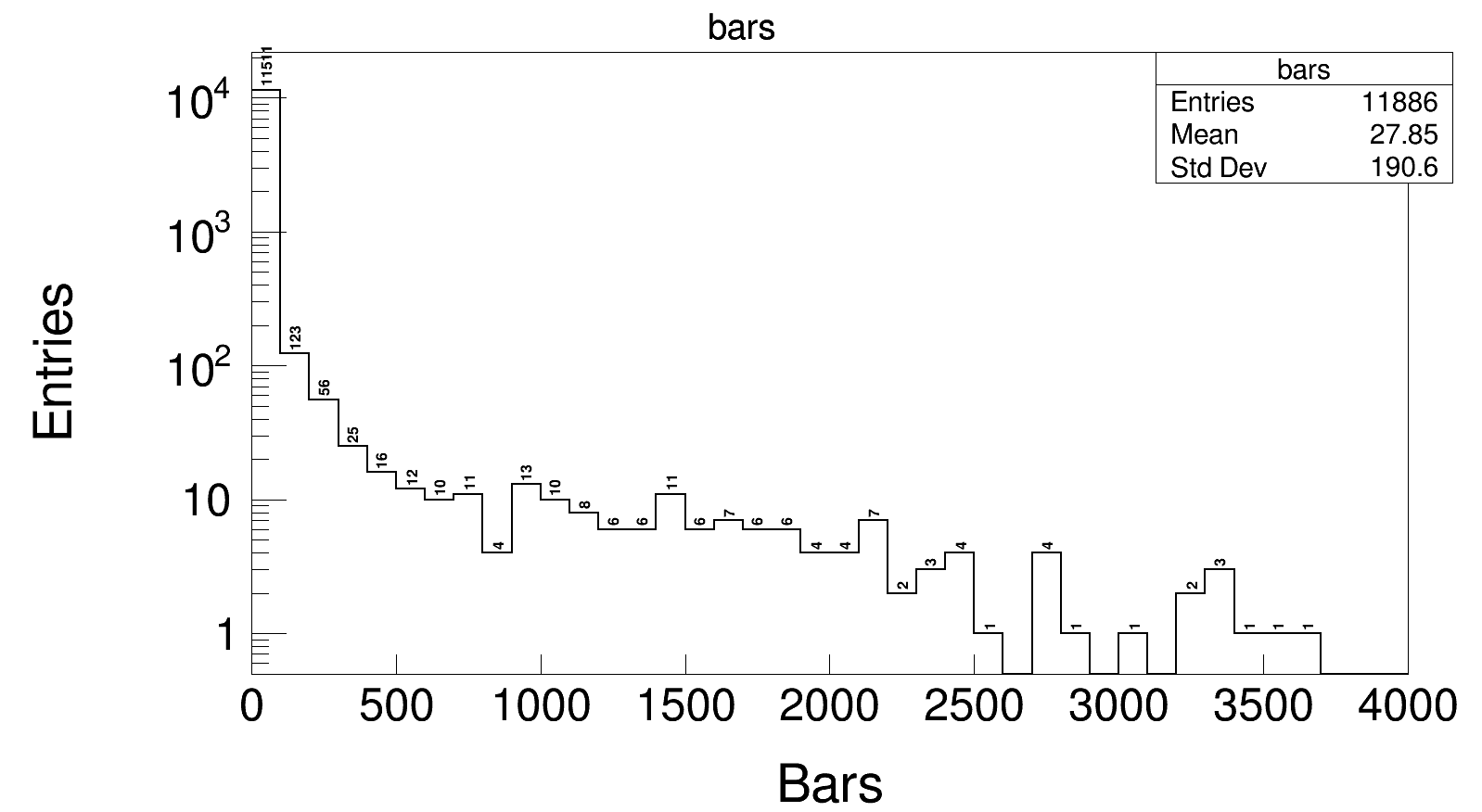 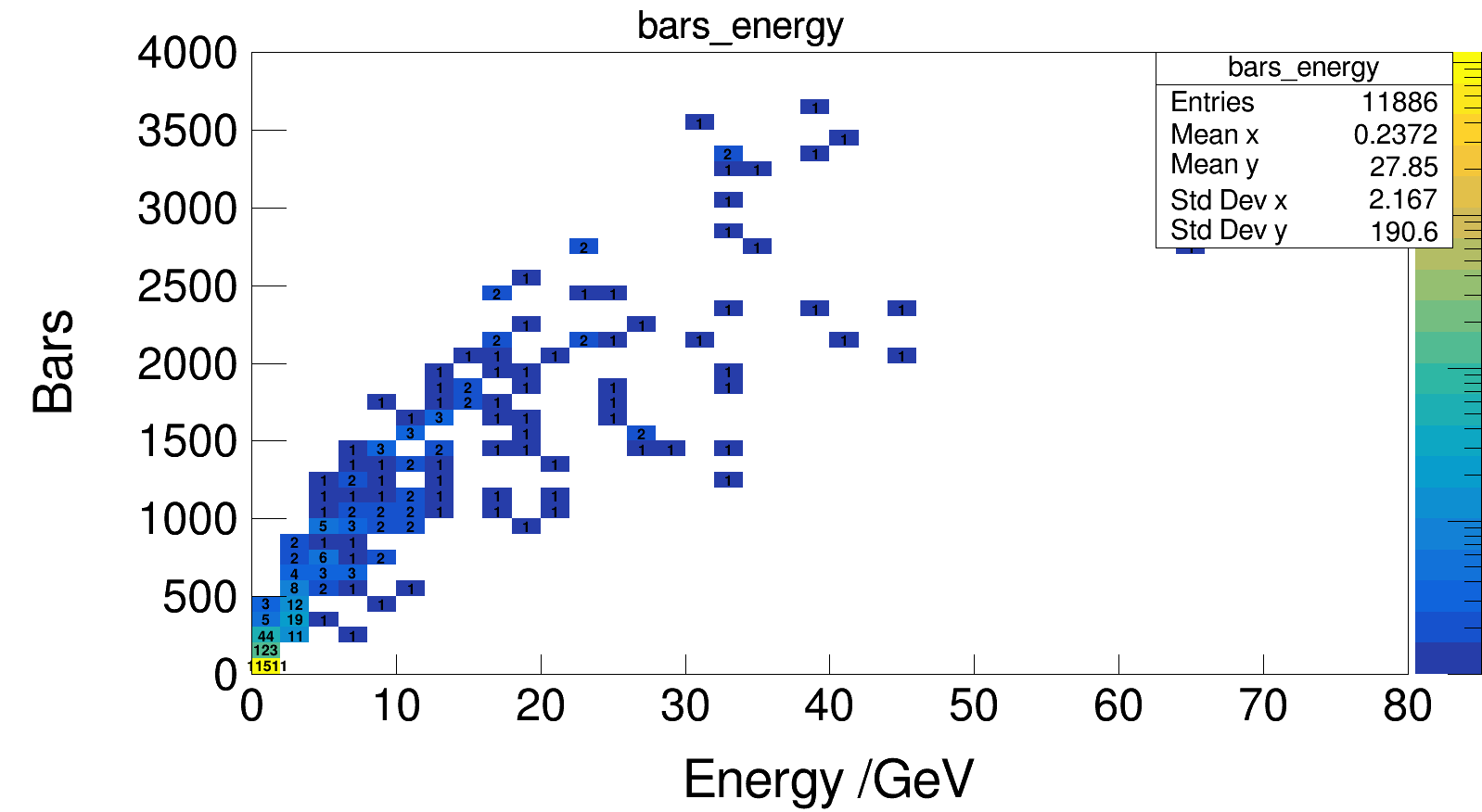 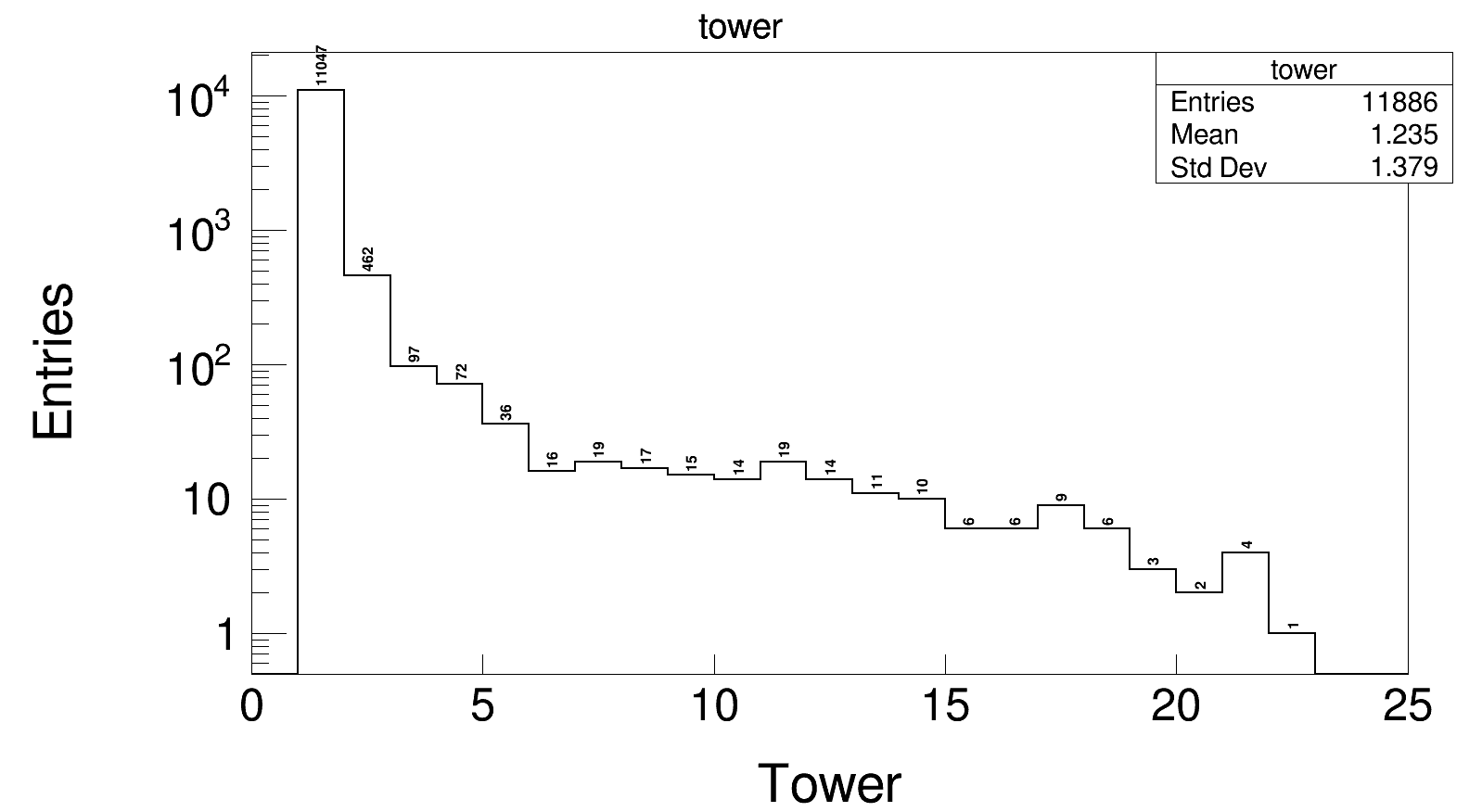 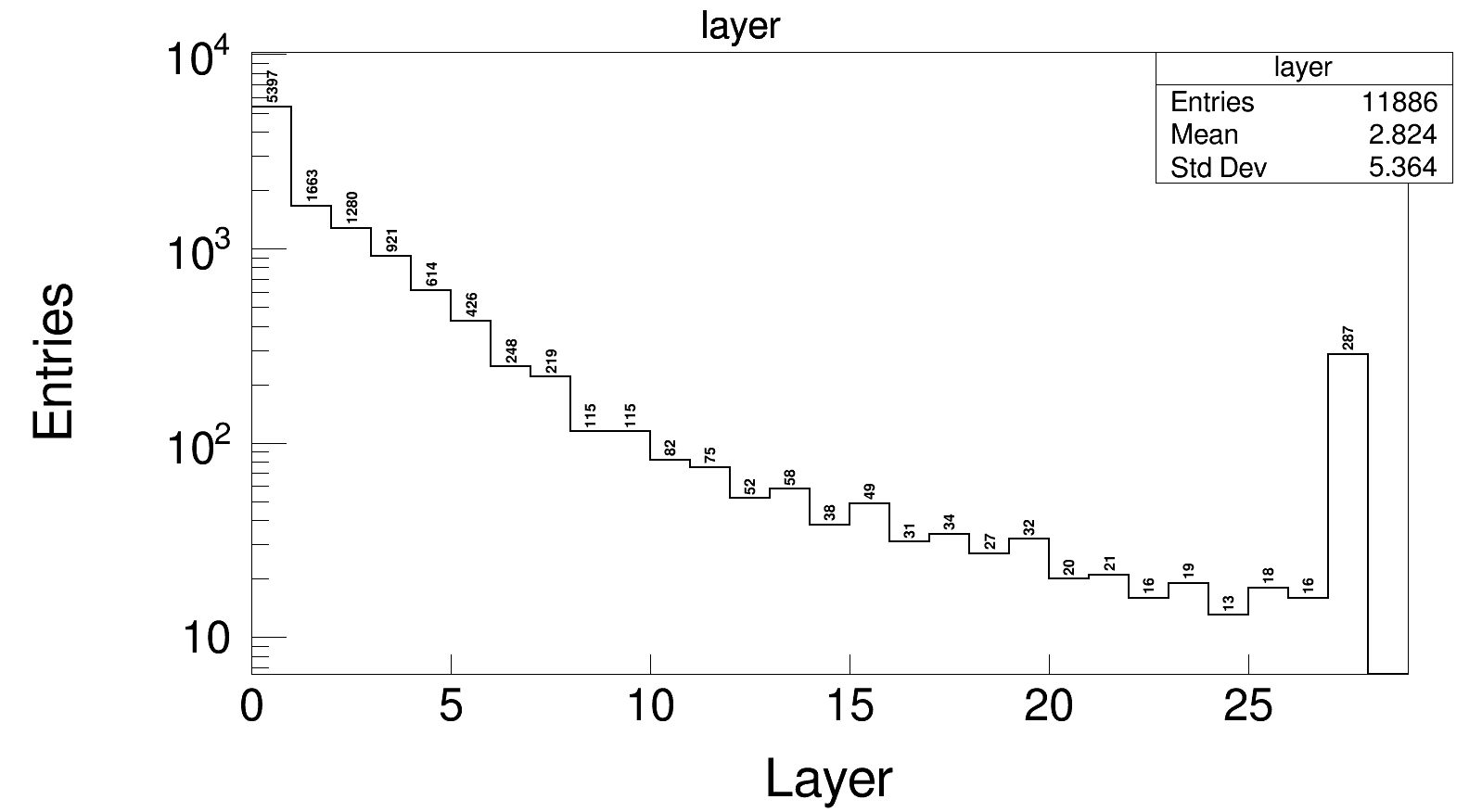 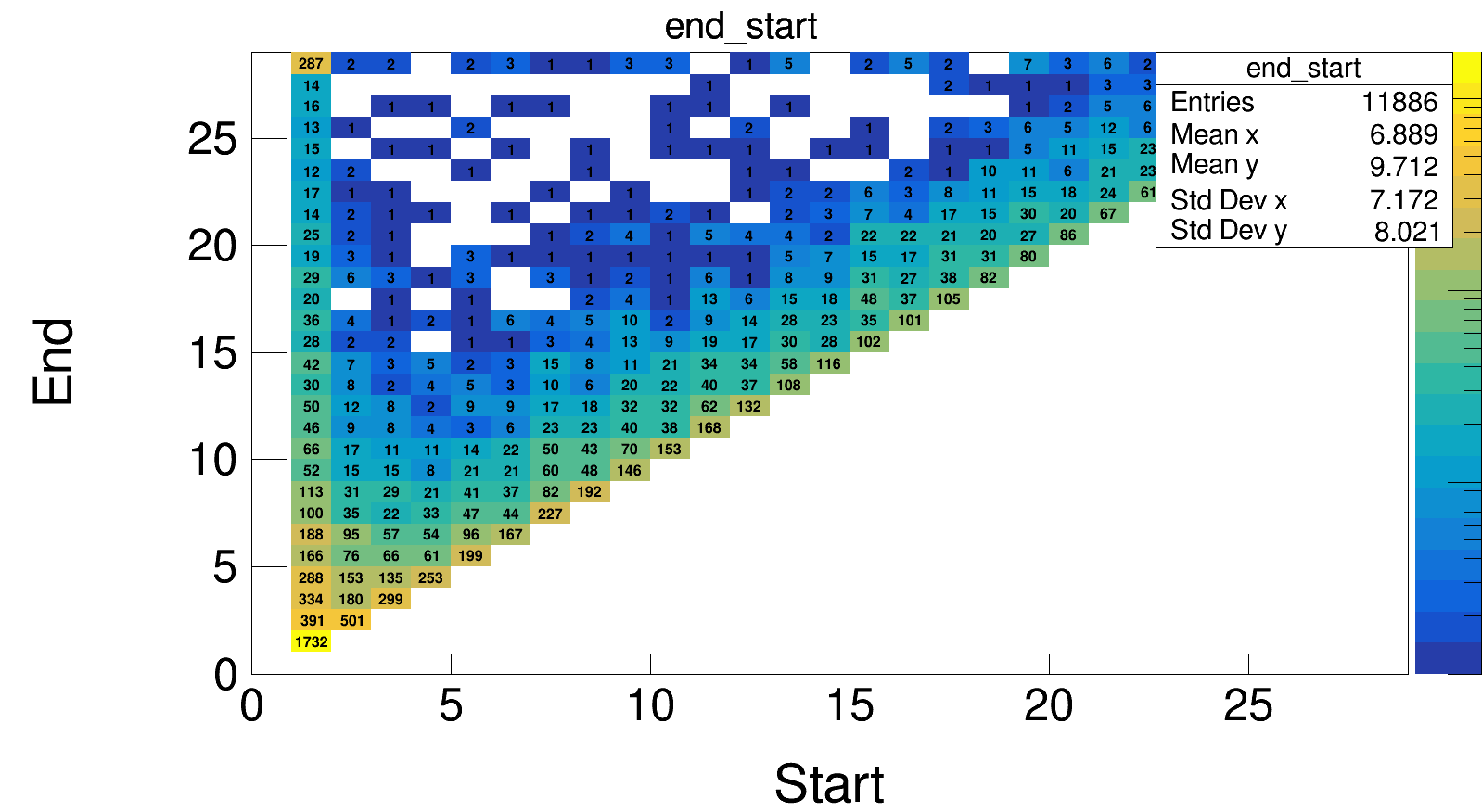 13
2022/4/19
Transverse and longitudinal energy distribution
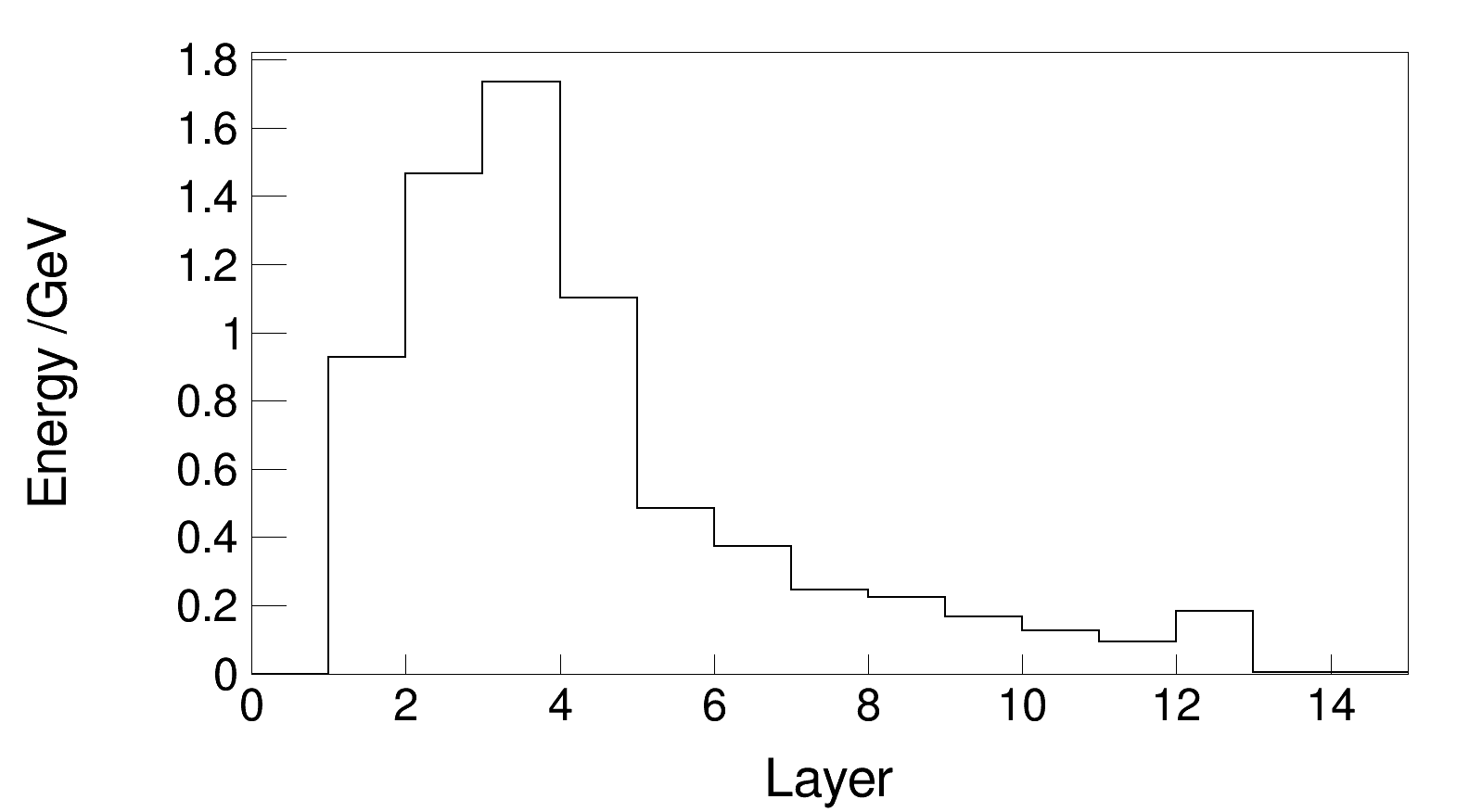 cluster 258
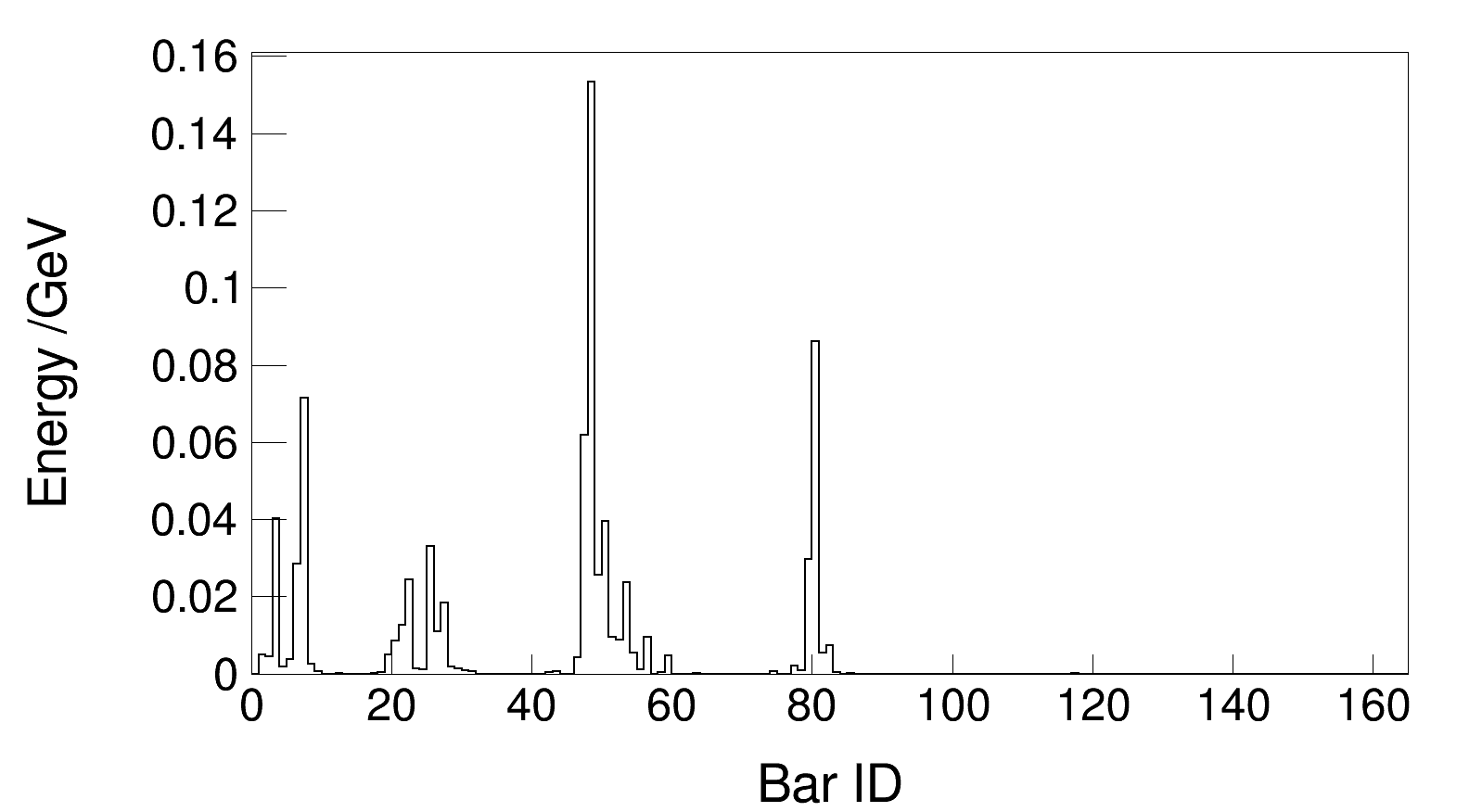 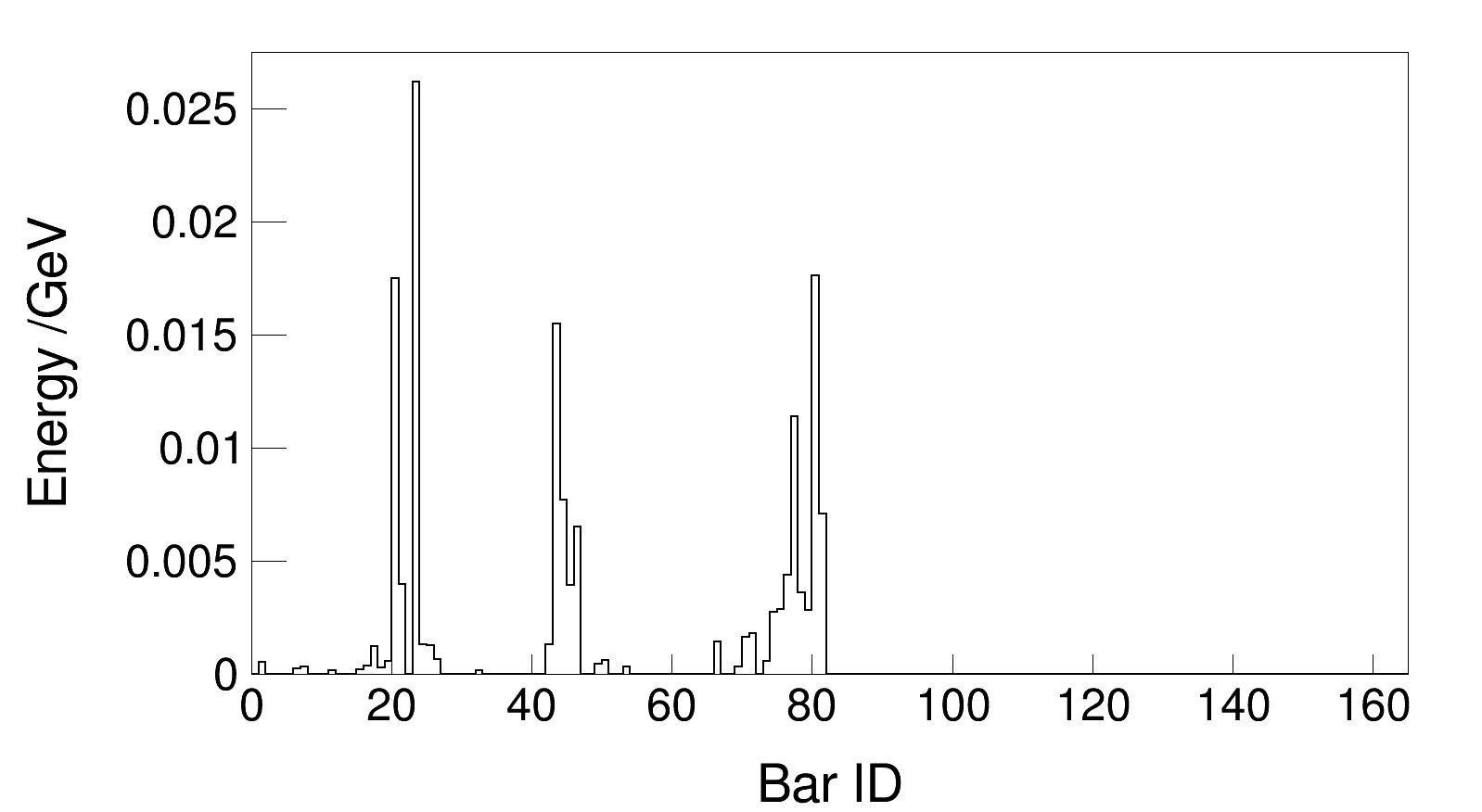 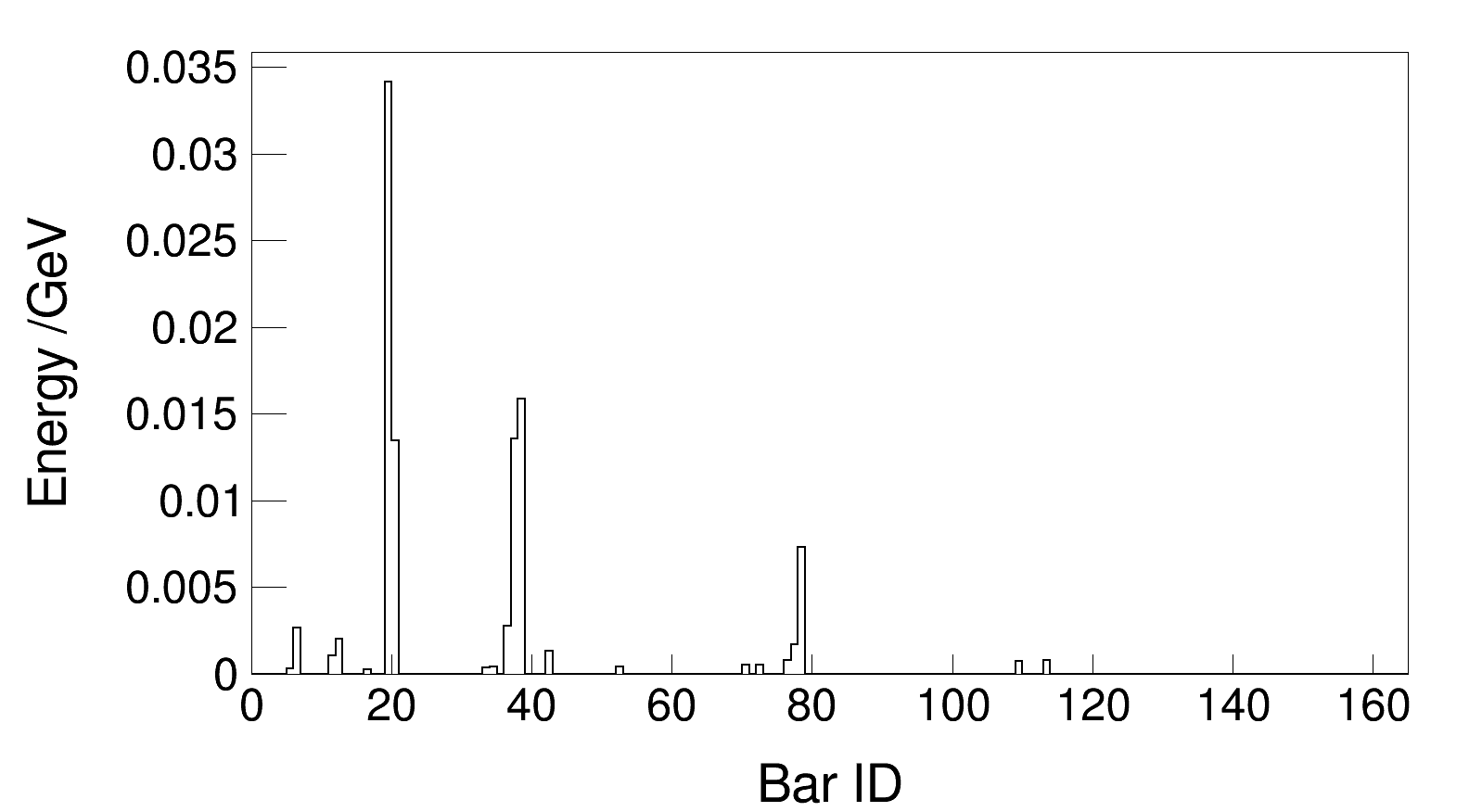 layer 3
layer 6
layer 9
14
2022/4/19
Transverse and longitudinal energy distribution
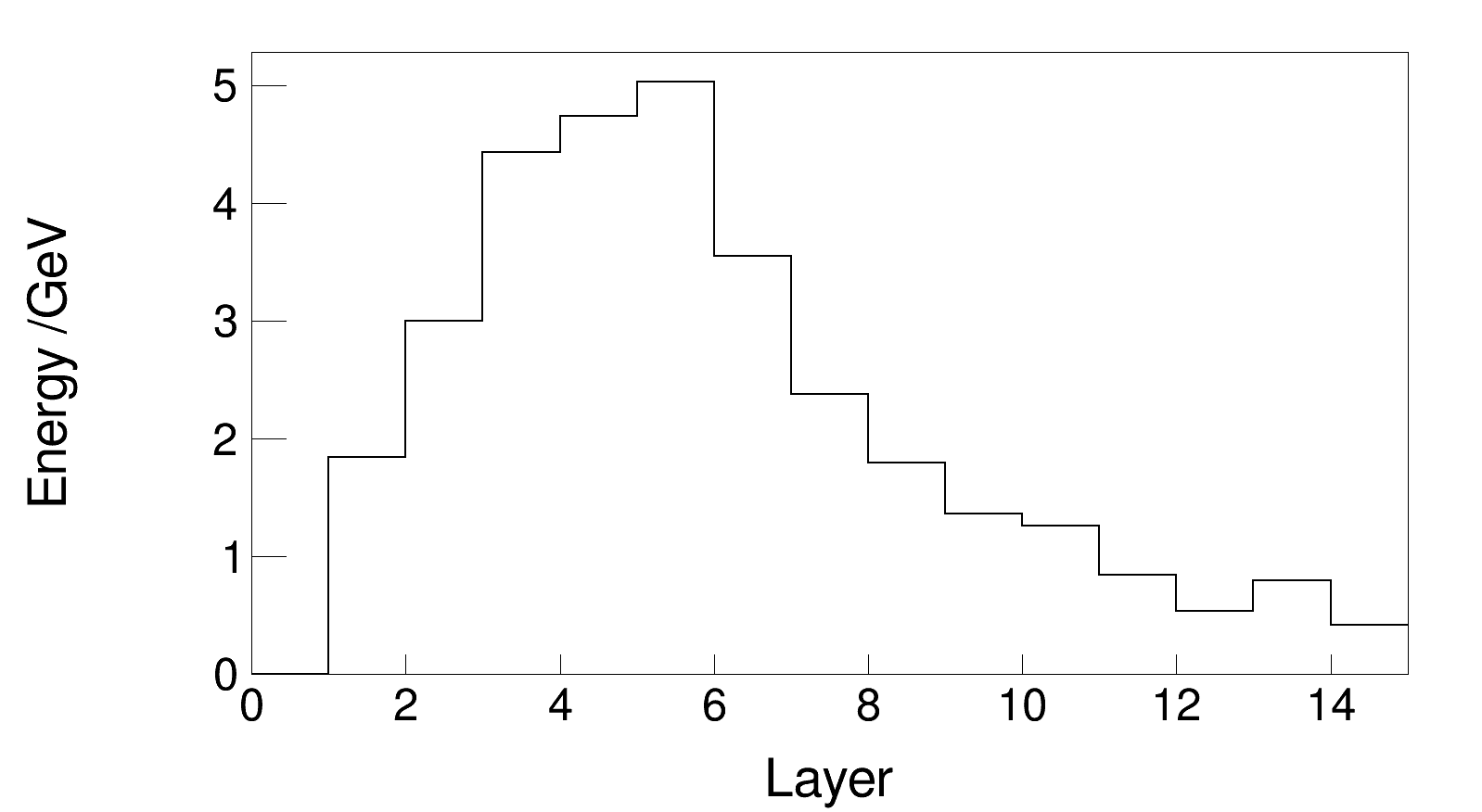 cluster 260
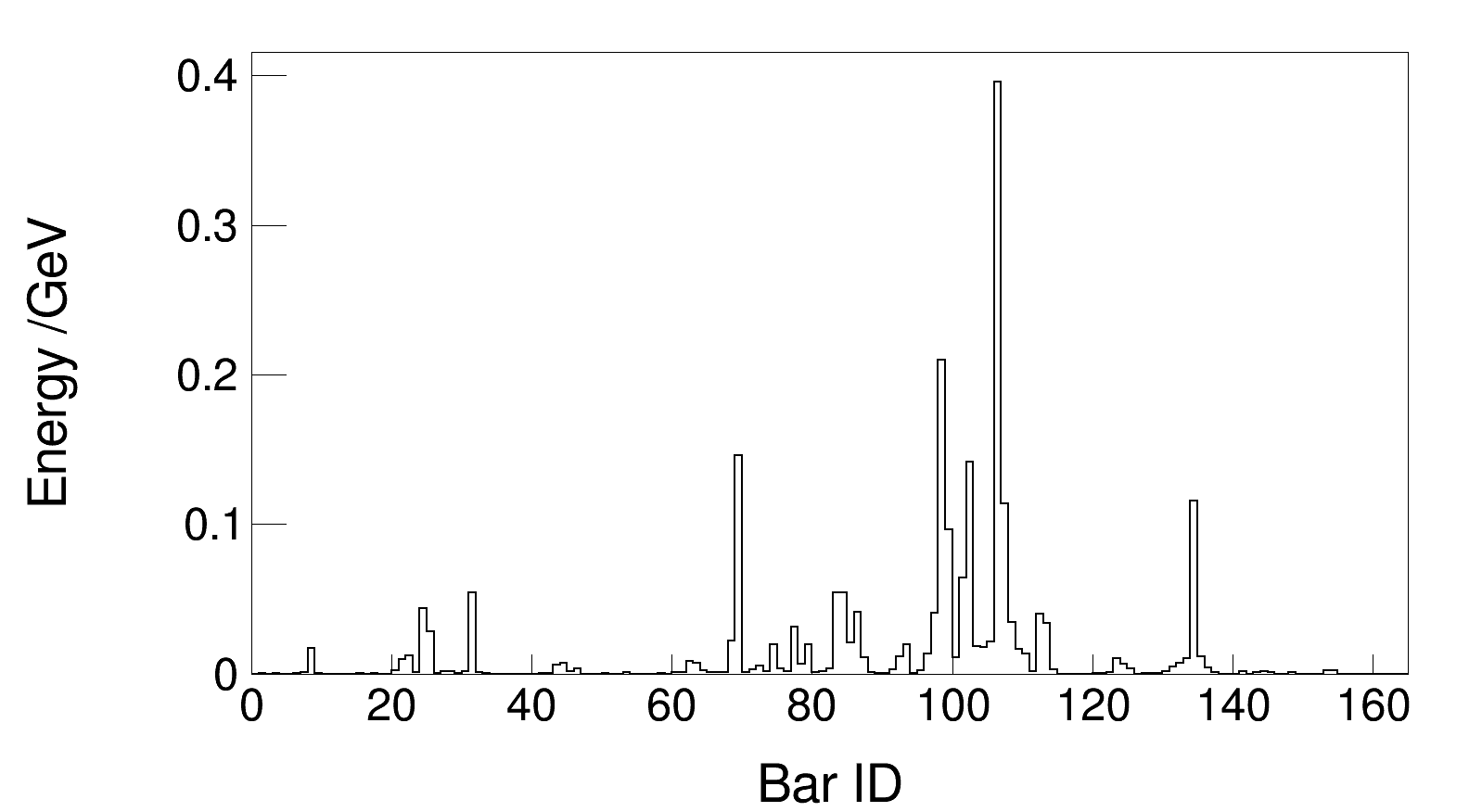 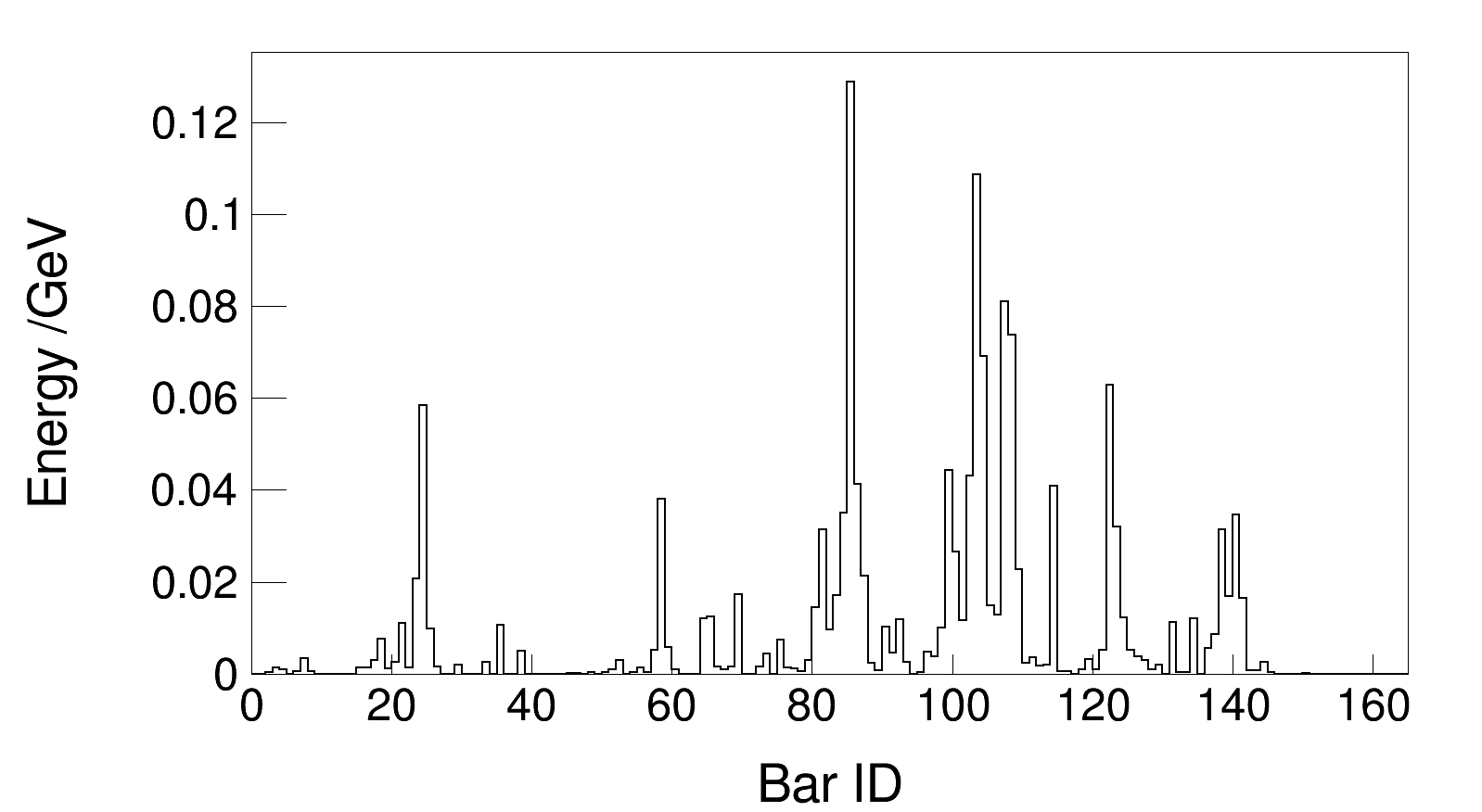 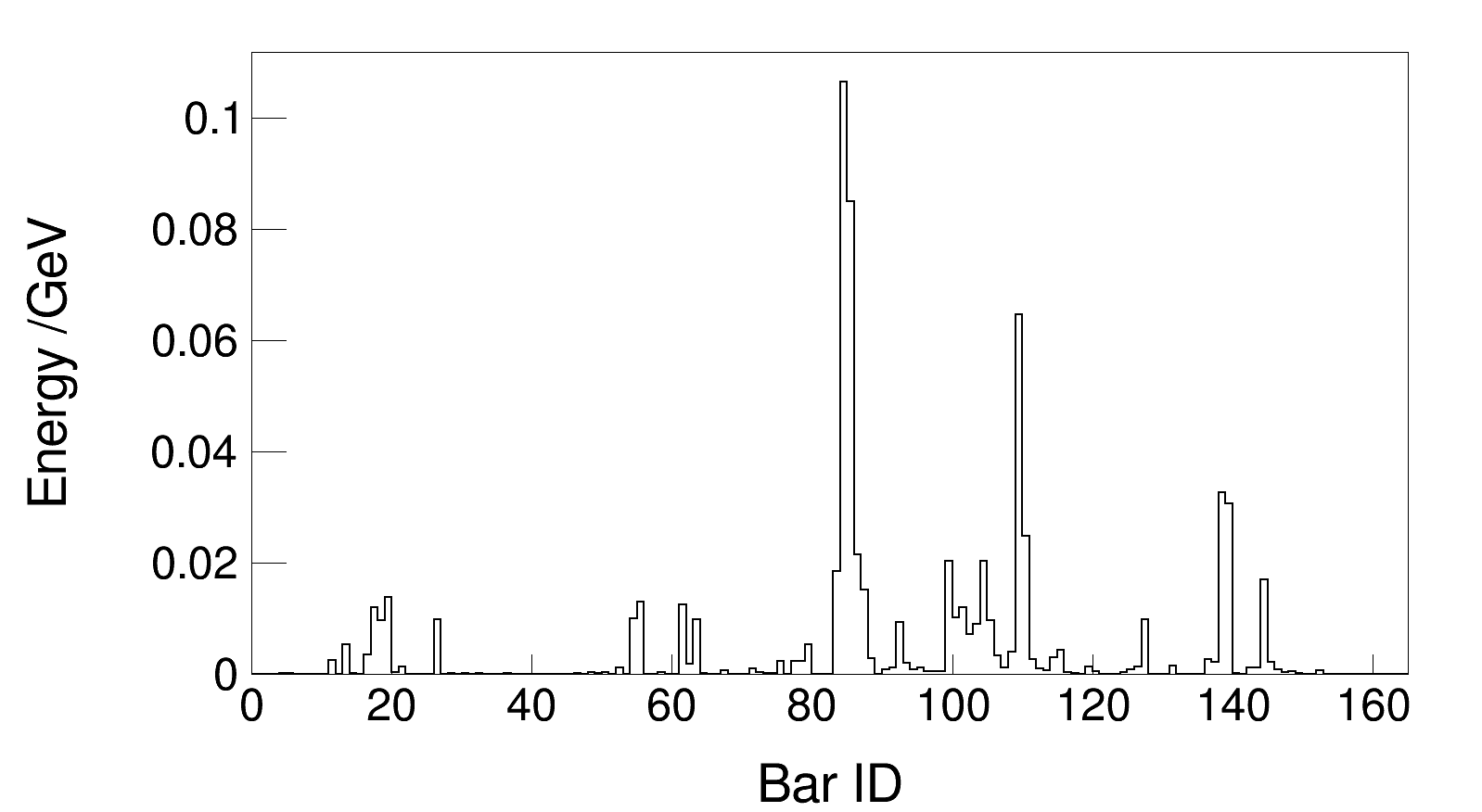 layer 3
layer 6
layer 9
15
2022/4/19
Summary
Design and implementation of clustering for crystal bar ECAL
 Physics results of single gamma and two-jet events after clustering
 Implementation of clustering for particles between two modules
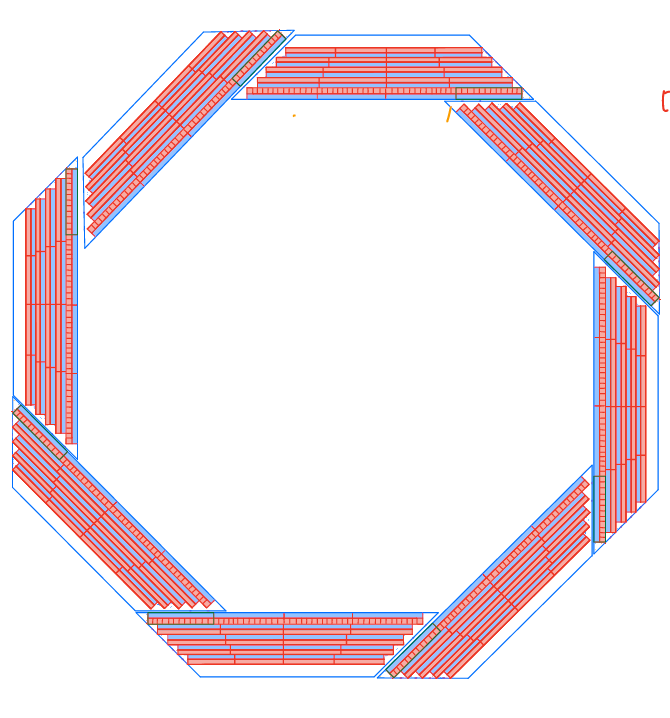 Thanks!
16
2022/4/19